Derechos y protecciones de Medicare
[Speaker Notes: Notas del presentador
El módulo de capacitación “Derechos y protecciones de Medicare” explica los derechos, las protecciones y los procesos de apelación para personas con:
Medicare Original (Parte A (Seguro de hospitalario) y Parte B (Seguro médico))
Planes Medicare Advantage (Parte C) y otros planes de salud de Medicare
Cobertura de medicamentos de Medicare (Parte D)
Exención de responsabilidad
Este módulo de capacitación fue elaborado y aprobado por los Centros de Servicios de Medicare y Medicaid (CMS), la agencia federal que administra Medicare, Medicaid, el Programa de seguro médico para niños (CHIP) y el Health Insurance Marketplace®. 
La información en este módulo era correcta en enero de 2025. Para buscar una versión más actualizada, visite CMSnationaltrainingprogram.cms.gov. El Programa Nacional de Capacitación de los CMS proporciona esta información como un recurso para nuestros colaboradores. El presente no es un documento legal ni tiene fines de prensa. La prensa puede contactar a la oficina de prensa de los CMS en CMS.gov/newsroom/media-inquiries. La orientación legal oficial del Programa Medicare está contenida en los estatutos, reglamentos y resoluciones pertinentes. 
Esta comunicación se imprimió, publicó o produjo y difundió a expensas de los contribuyentes de EE. UU.
Health Insurance Marketplace® (Mercado de Seguros Médicos) es una marca de servicio registrada del Departamento de Salud y Servicios Humanos de los EE. UU.]
Contenido
Lección 1: Derechos de Medicare.....................................................4–15
Lección 2: Derechos a apelar………………………………..………..16–37
Lección 3: Sus derechos en ciertos contextos................................38–47
Lección 4: Prácticas de privacidad de Medicare.............................48–53
Lección 5: Protecciones adicionales...............................................54–60
Apéndices:
Recursos de Medicare……………………………………………..61-62
Productos de Medicare…………………………………………….63
Acrónimos……………………………………………….…………..64
2
Enero de 2025
Derechos y protecciones de Medicare
[Speaker Notes: Notas del presentador
Estos materiales son para capacitadores/personas que aportan información que están familiarizados con el programa de Medicare y que usan la información para sus presentaciones.
Este módulo incluye 65 diapositivas con notas para el orador, un directorio de Organizaciones para mejora de la calidad-Cuidado centrado en beneficiarios y familias (BFCC-QIO, en inglés), vínculos web y 6 preguntas para verificar sus conocimientos. 
La presentación se realiza en 50 minutos aproximadamente. Es posible que tenga que añadir más tiempo para las actividades adicionales que desee incluir.
Referencias
Derechos y protecciones de Medicare (Producto de los CMS n.° 11534): Medicare.gov/publications/11534-medicare-rights-and-protections.pdf
Centros para Servicios de Medicare y Medicaid: CMS.gov
Manual “Medicare y usted”: es.Medicare.gov/medicare-and-you 
Oficina de Derechos Civiles del Departamento de Salud y Servicios Humanos de los EE. UU.: HHS.gov/ocr/index.html]
Objetivos de la sesión
Esta sesión le ayudará a:
Explicar los derechos y las protecciones de Medicare
Reconocer derechos en ciertas situaciones de atención médica 
Resumir las prácticas de privacidad de Medicare
Ubicar información y recursos adicionales
Enero de 2025
Derechos y protecciones de Medicare
3
[Speaker Notes: Notas del presentador
Esta sesión debe ayudarle a:
Explicar los derechos y las protecciones de Medicare
Reconocer derechos en ciertas situaciones de atención médica
Resumir las prácticas de privacidad de Medicare
Ubicar información y recursos adicionales]
Lección 1Derechos de Medicare
[Speaker Notes: Notas del presentador
La lección 1, “Derechos de Medicare”, explica que independientemente de cómo obtenga Medicare, usted tiene ciertos derechos y protecciones. Proporcionaremos información sobre derechos para todas las personas con Medicare, incluso personas con Medicare Original (Medicare Parte A [seguro hospitalario] y Medicare Parte B [seguro médico])), Medicare Advantage (Parte C) u otros planes de salud de Medicare y cobertura de medicamentos de Medicare (Parte D).
Para conocer más detalles, visite Medicare.gov/publications a fin de revisar “Derechos y protecciones de Medicare” (Producto de los CMS n.° 11534). Si tiene Medicare Advantage y/o cobertura de medicamentos de Medicare, también puede leer los materiales de membresía de su plan o llamar a su plan para pedir más información sobre sus derechos.]
Lección 1 Objetivos
Al finalizar esta lección, usted podrá: 
Identificar quién tiene derechos y protecciones de Medicare
Explicar derechos de Medicare 
Explicar derechos adicionales si tiene un Plan Medicare Advantage (Parte C) u otro plan de salud de Medicare 
Identificar derechos adicionales si tiene cobertura de medicamentos de Medicare
Enero de 2025
Derechos y protecciones de Medicare
5
[Speaker Notes: Notas del presentador
Al finalizar esta lección, usted podrá:
Identificar quién tiene derechos y protecciones de Medicare
Explicar derechos de Medicare
Explicar derechos adicionales si tiene un Plan Medicare Advantage (Parte C) u otro plan de salud de Medicare 
Identificar derechos adicionales si tiene cobertura de medicamentos de Medicare]
Sus derechos en Medicare
Usted tiene derechos y protecciones que:
Mantienen su seguridad cuando usted recibe cuidados de la salud.
Garantizan que reciba los servicios de cuidados de la salud que la ley indica que puede recibir.
Le protegen contra prácticas no éticas.
Salvaguardan su privacidad.
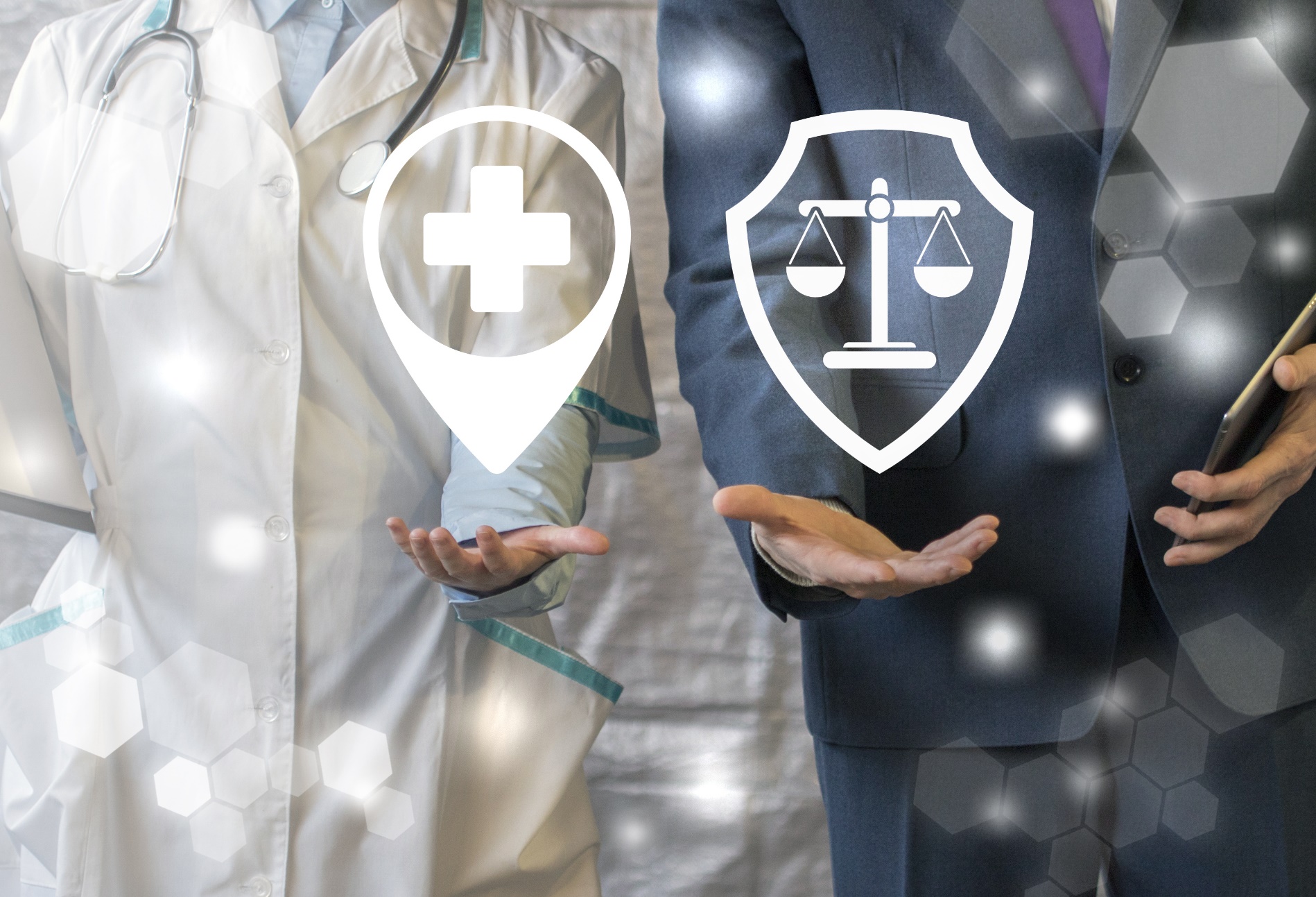 Enero de 2025
Derechos y protecciones de Medicare
6
[Speaker Notes: Esta diapositiva tiene animación.
Notas del presentador
Independientemente de cómo obtenga Medicare, usted tiene derechos y protecciones que: 
Mantienen su seguridad cuando usted recibe cuidados de la salud.
Garantizan que reciba los servicios de cuidados de la salud que la ley indica que puede recibir.
Le protegen contra prácticas no éticas.
Salvaguardan su privacidad.]
Derechos para todas las personas con Medicare:Protección contra el trato injusto y la discriminación
Hay 3 maneras de presentar una queja:
En línea: HHS.gov/civil-rights/filing-a-complaint/complaint-process/index.html
Por teléfono: Llame al 1-800-368-1019 (TTY: 1-800-537-7697)
Por escrito: Envíe información sobre su queja a:
Office for Civil RightsU.S. Department of Health and Human Services200 Independence Avenue, SWRoom 509F, HHH BuildingWashington, D.C. 20201
Usted tiene derecho a:
Ser tratado con cortesía, dignidad y respeto en todo momento.
Ser protegido contra la discriminación.
Enero de 2025
Derechos y Protecciones de Medicare
7
[Speaker Notes: Esta diapositiva tiene animación.
Notas del presentador
Todos los beneficiarios de Medicare tienen derecho a:
Ser tratados con cortesía, dignidad y respeto en todo momento.
Estar protegido contra la discriminación. Todas las empresas o agencias que trabajan con Medicare deben cumplir la ley. No pueden darle trato diferente debido a su raza, color, origen nacional, discapacidad, edad, religión o sexo.
Tiene derecho a recibir información en un formato accesible, como impreso en letras grandes, en Braille o en audio. También tiene derecho a presentar una queja si considera que se le ha discriminado. Para obtener más información, visite es.Medicare.gov/about-us/accessibility-nondiscrimination-notice o llame al 1-800-MEDICARE (1-800-633-4227). Los usuarios de TTY pueden llamar al 1-877-486-2048.
Los Centros de Servicios de Medicare y Medicaid (CMS) no excluyen, no niegan beneficios ni discriminan de ningún otro modo a ninguna persona por motivos de raza, color, origen nacional, discapacidad, sexo o edad en la admisión, participación o recepción de los servicios y beneficios de cualquiera de sus programas y actividades, ya sean llevados a cabo directamente por CMS o a través de un contratista o cualquier otra entidad con la que CMS acuerde llevar a cabo sus programas y actividades.
Puede comunicarse con los CMS de cualquiera de las formas que figuran en este aviso si tiene alguna inquietud acerca de cómo obtener información en un formato que pueda usar. 
También puede presentar una queja si cree que ha sido objeto de discriminación en un programa o actividad de CMS, por ejemplo, si tuvo problemas para obtener información en un formato accesible por parte de cualquier plan Medicare Advantage, plan de medicamentos recetados de Medicare, la oficina estatal o local de Medicaid o algún plan de salud calificado del Mercado. Existen tres formas de presentar una queja ante la Oficina de Derechos Civiles del Departamento de Salud y Servicios Humanos de los EE. UU.:
Por internet en: hhs.gov/civil-rights/filing-a-complaint/complaint-process/index.html.
Por teléfono: Llame al 1-800-368-1019. Los usuarios de TTY pueden llamar al 1-800-537-7697.
Por escrito: Envíe información sobre su queja a:
Office for Civil RightsU.S. Department of Health and Human Services200 Independence Avenue, SWRoom 509F, HHH BuildingWashington, D.C. 20201]
Derechos para todas las personas con Medicare:Información
Usted tiene derecho a:
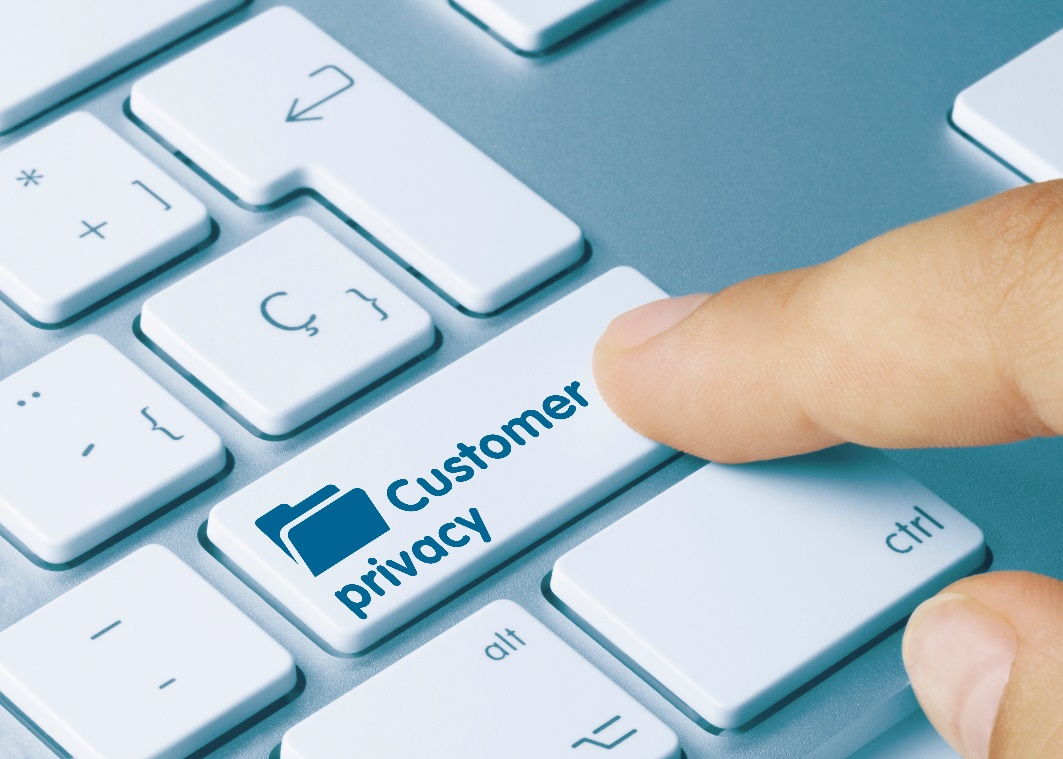 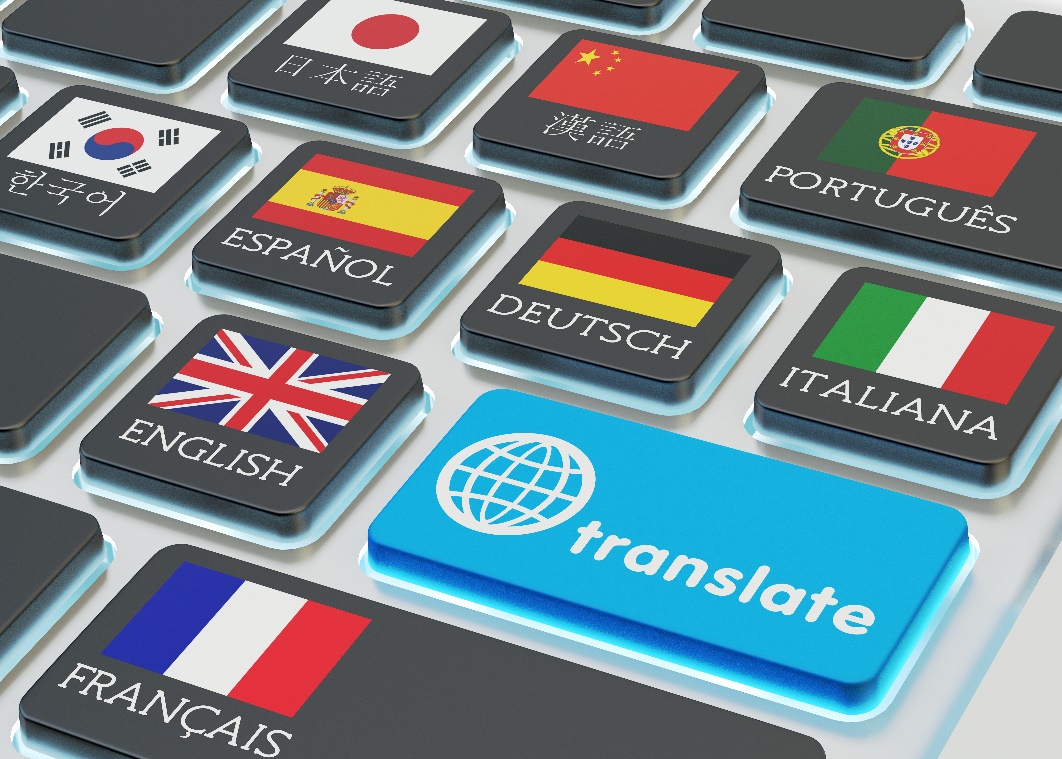 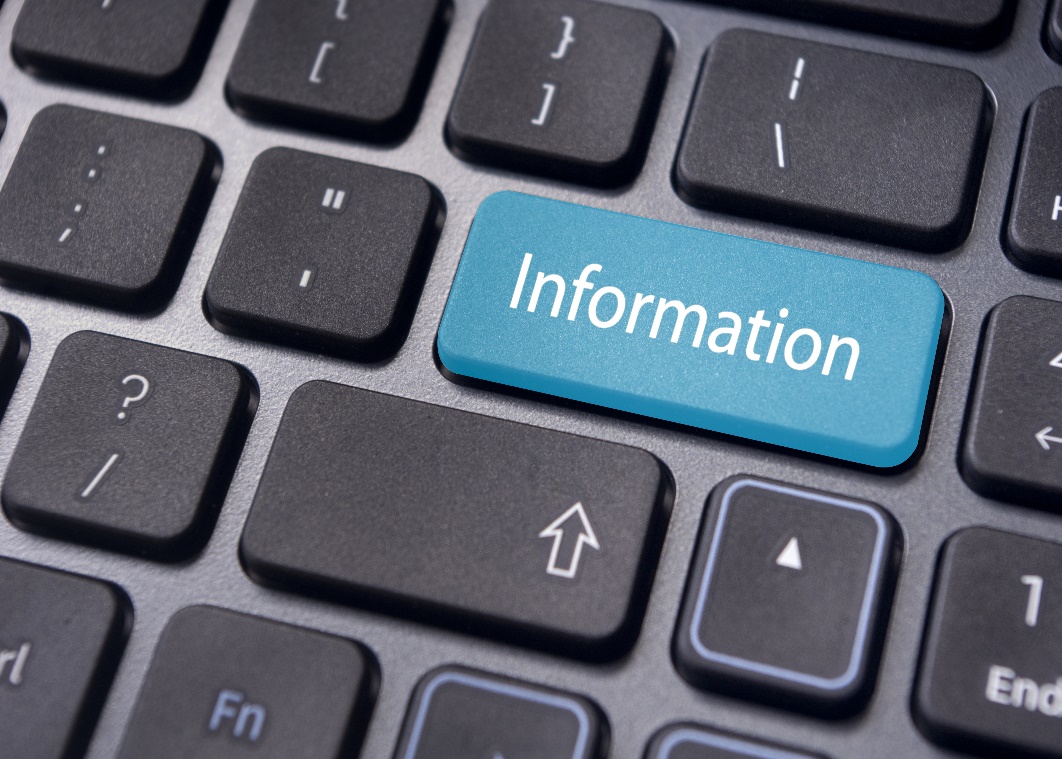 Que su información personal y de salud se mantenga confidencial
Obtener información y servicios de atención de la salud en un idioma que usted entienda
Obtener información fácil de entender sobre Medicare
Enero de 2025
Derechos y protecciones de Medicare
8
[Speaker Notes: Esta diapositiva tiene animación.
Notas del presentador
Usted tiene derecho a:
Que su información personal y de salud se mantenga confidencial
Si tiene Medicare Original, puede leer nuestras prácticas de privacidad detalladas en su manual “Medicare y Usted" o en Medicare.gov/notice-of-privacy-practices-for-original-medicare.
Si tiene un plan Medicare Advantage, otro plan de salud de Medicare o un plan de medicamentos de Medicare, lea los materiales de su plan o póngase en contacto con su plan.
Recibir información y servicios de atención médica de Medicare en un idioma que usted entienda. Para ver más información, visite HHS.gov/ocr o póngase en contacto con la Oficina de Derechos Civiles de su estado.
Obtener información fácil de entender sobre Medicare, como:
Qué está cubierto.
Qué paga Medicare por artículos y servicios cubiertos.
Cuánto tendrá que pagar usted.
Cómo presentar una queja o una apelación.]
Derechos para todas las personas con Medicare:Acceso a la atención
Usted tiene derecho a:
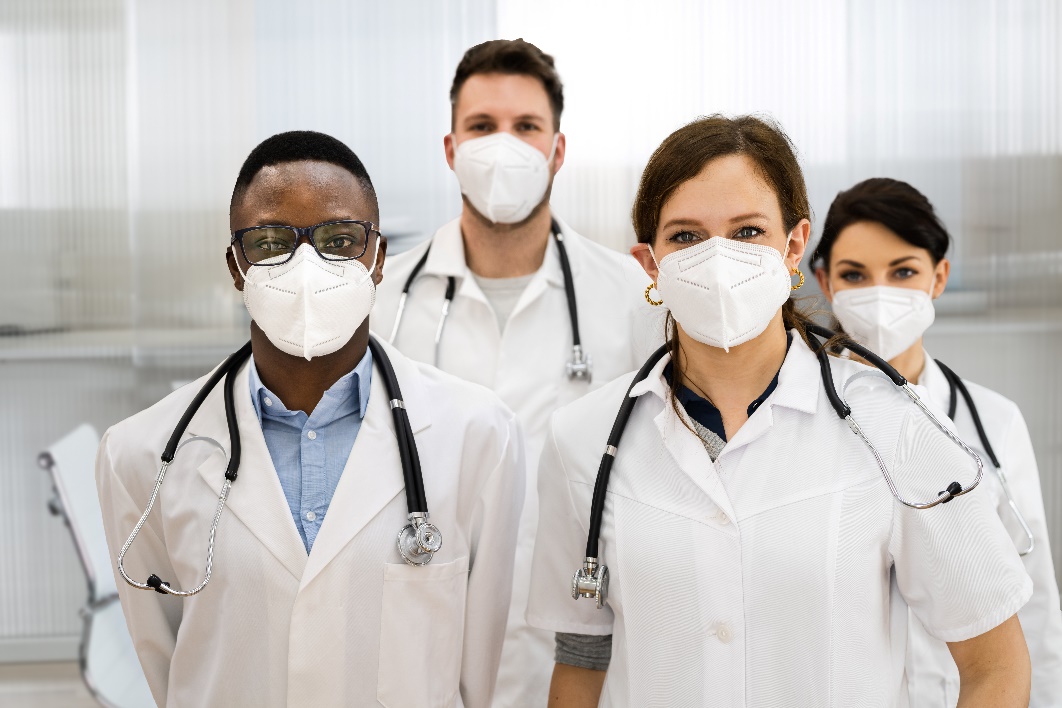 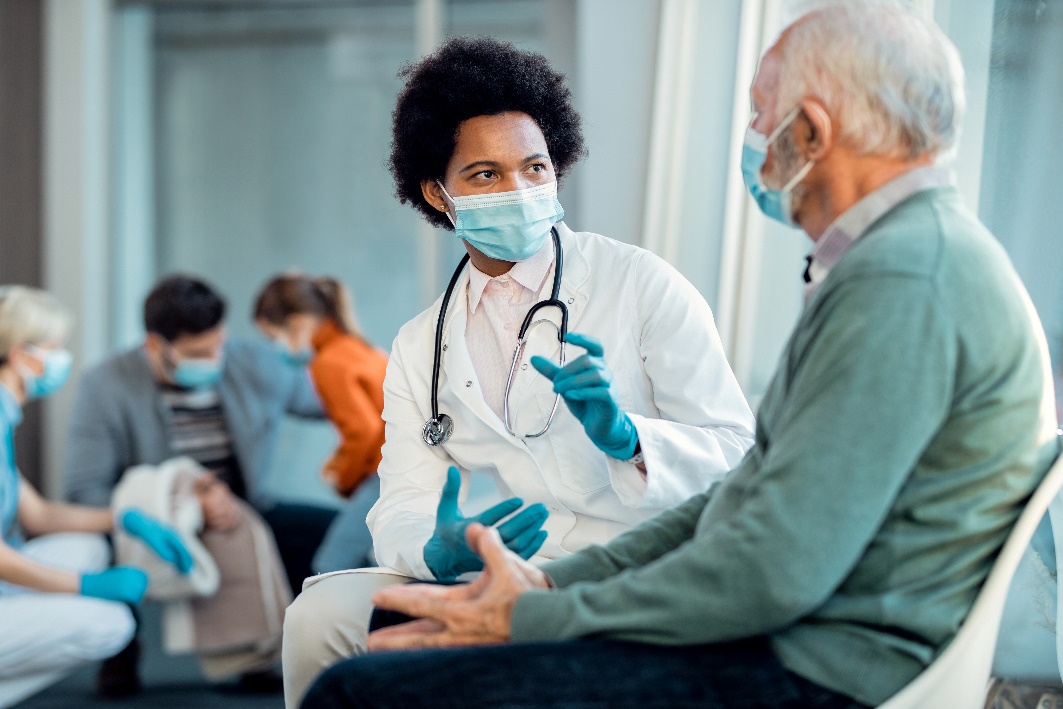 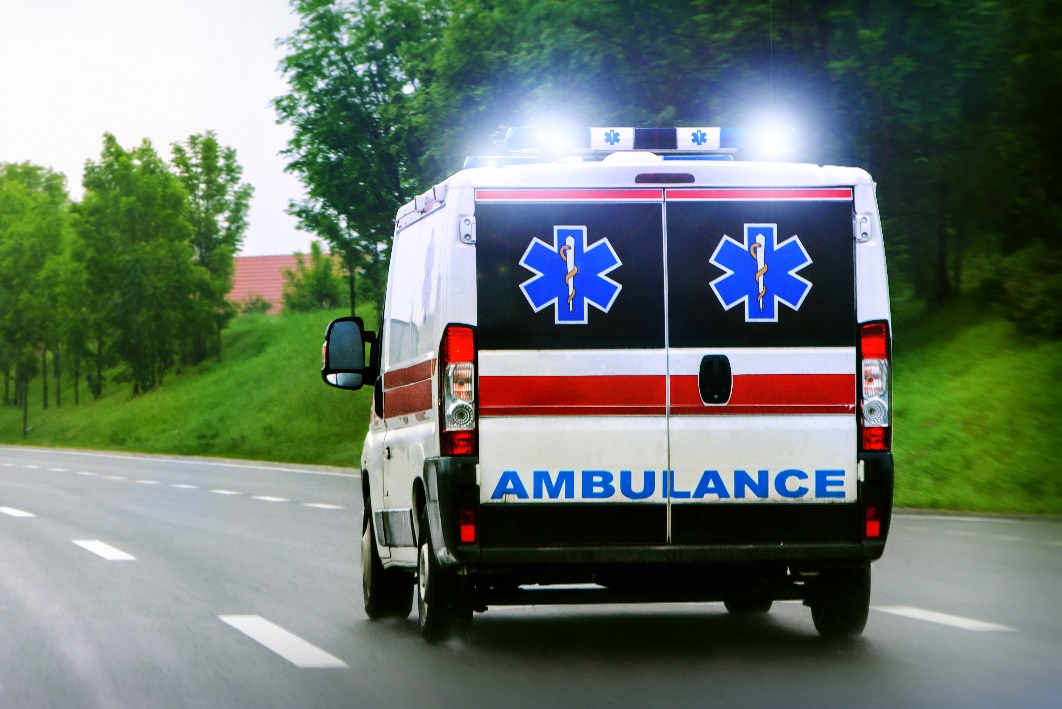 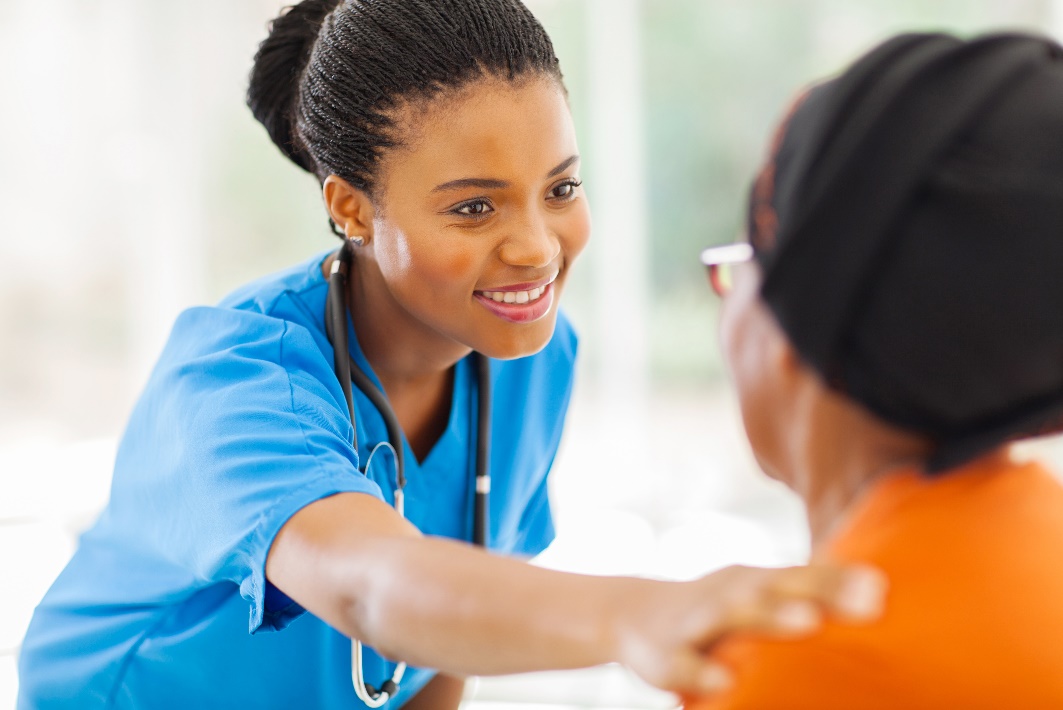 Tener acceso a proveedores, especialistas y hospitales para servicios médicamente necesarios
Informarse sobre sus opciones de tratamiento en un lenguaje claro y participar en las decisiones de tratamiento
Recibir información y servicios de atención médica de Medicare en un idioma que usted entienda
Recibir atención de emergencia cuando y donde la necesite
Enero de 2025
Derechos y protecciones de Medicare
9
[Speaker Notes: Esta diapositiva tiene animación.
Notas del presentador
Usted tiene derecho a:
Tener acceso a proveedores, especialistas y hospitales para servicios médicamente necesarios.
Recibir información sobre sus opciones de tratamiento en lenguaje claro que usted entienda y a participar en las decisiones sobre tratamiento. Tiene derecho a participar plenamente en todas las decisiones sobre los cuidados de su salud. Si no puede participar plenamente, solicite a un familiar, amigo o a cualquier persona en quien confíe que le ayude a tomar una decisión sobre qué tratamiento es adecuado para usted.
Recibir información y servicios de atención médica de Medicare en un idioma que usted entienda. Para ver más información, visite HHS.gov/ocr o póngase en contacto con la Oficina de Derechos Civiles de su estado. 
Recibir atención de emergencia cuando y donde la necesite.
Si su salud está en peligro porque tiene una lesión severa, una enfermedad súbita o una enfermedad que empeora mucho rápidamente, llame al 911. Puede recibir atención de emergencia en cualquier lugar de EE. UU., el Distrito de Columbia, Puerto Rico, las Islas Vírgenes de EE. UU., Guam, Samoa Americana y las Islas Marianas del Norte. 
Si tiene un plan Medicare Advantage u otro plan de salud de Medicare, los materiales de su plan describen cómo obtener atención de emergencia.
No es necesario que obtenga permiso de su médico de atención primaria antes de recibir atención de emergencia.
Si lo admiten en el hospital, usted, un familiar o su médico de atención primaria debe ponerse en contacto con su plan lo antes posible.
Si recibe atención de emergencia, tendrá que pagar su parte habitual del costo (llamada copago). Luego, su plan pagará su parte.
Si su plan no paga su parte por su atención de emergencia, usted tiene derecho a apelar.
Para obtener información sobre la cobertura de Medicare de atención de emergencia en Medicare Original, visite Medicare.gov/coverage/emergency-department-services o llame al 1-800-MEDICARE. Los usuarios de TTY pueden llamar al 1-877-486-2048. En un plan Medicare Advantage, otro plan de salud de Medicare o plan de medicamentos de Medicare, revise los materiales de su plan, consulte el sitio web de su plan o contacte a su plan. 
Visite Medicare.gov/publications para leer la “Cobertura de Medicare fuera de Estados Unidos” (Producto de los CMS n.° 11037).
Para ver más información en idiomas que no sean inglés, visite Medicare.gov/about-us/information-in-other-languages o llame al 1-800-MEDICARE (1-800-633-4227). Los usuarios de TTY pueden llamar al 1-877-486-2048.]
Derechos para todas las personas con Medicare: Quejas formales
Usted tiene derecho a presentar reclamaciones (también denominadas quejas formales) sobre lo siguiente:
Un médico, hospital o proveedor
Buscar planes de salud y de medicamentos
La calidad de su atención médica
Su atención de diálisis o trasplante de riñón
Equipos médicos duraderos (DME, en inglés)
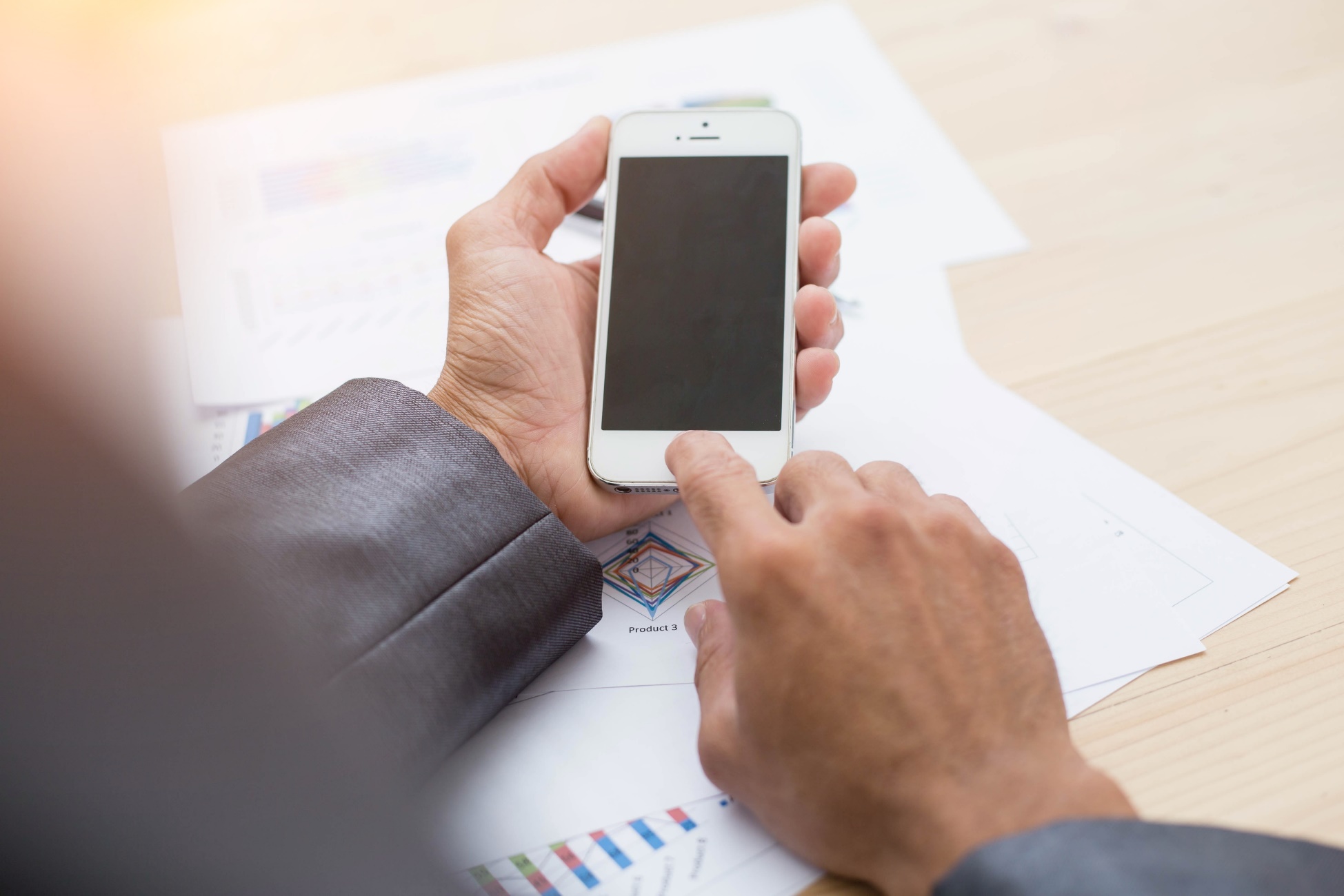 Enero de 2025
Derechos y protecciones de Medicare
10
[Speaker Notes: Esta diapositiva tiene animación.
Notas del presentador
Usted tiene derecho a presentar reclamaciones (también denominadas quejas formales) sobre lo siguiente:
Un médico, hospital o proveedor
Buscar planes de salud y de medicamentos
La calidad de su atención médica
Su atención de diálisis o trasplante de riñón
Equipos médicos duraderos (DME, en inglés)
Si está preocupado acerca de la calidad de la atención que recibe:
En Medicare Original, llame a la Organización para mejora de la calidad-Cuidado centrado en beneficiarios y familias (BFCC-QIO, en inglés) de su región para presentar una queja (en la diapositiva siguiente). La BFCC-QIO es un tipo de QIO (una organización de doctores y otros expertos en cuidado de la salud bajo contrato con Medicare) que usa doctores y otros expertos en cuidado de la salud para revisar quejas y la calidad de la atención para personas con Medicare. La BFCC-QIO se asegura de que haya coherencia en el proceso de revisión de casos al tiempo que tiene en cuenta factores y necesidades locales, incluso la calidad de la atención y la necesidad médica en general.
En un plan Medicare Advantage u otro plan de salud de Medicare o un plan de medicamentos de Medicare, llame a la BFCC-QIO, a su plan, o a ambos. La diapositiva que sigue muestra una tabla de las BFCC-QIO por región.
Si tiene enfermedad renal en etapa terminal (ESRD, en inglés) y tiene una queja sobre su atención, llame a la red de ESRD de su estado. ESRD es insuficiencia renal permanente que requiere un tratamiento de diálisis regular o trasplante de riñón. Puede visitar esrdnetworks.org/membership/esrd-networks-contact-information para buscar información de contacto de su red de ESRD local.]
Áreas de servicio de Organizaciones para mejora de la calidad-Cuidado centrado en beneficiarios y familias (BFCC-QIO, en inglés)
Enero de 2025
Derechos y protecciones de Medicare
11
[Speaker Notes: Notas del presentador
Hay 2 BFCC-QIO que revisan preocupaciones sobre calidad de la atención y apelaciones de beneficiarios: KEPRO y Livanta. 
KEPRO o Livanta manejan 10 regiones:
KEPRO Área 1: Connecticut, Maine, Massachusetts, New Hampshire, Rhode Island y Vermont. Llame al 1-888-319-8452 (TTY: 1-855-843-4776), o visite qioprogram.org/locate-your-qio.
Livanta Área 2: New Jersey, New York, Puerto Rico e Islas Vírgenes. Llame al 1-866-815-5440 (TTY: 1-866-868-2289), o visite livantaqio.com/en.
Livanta Área 3: Delaware, Distrito de Columbia, Maryland, Pennsylvania, Virginia y West Virginia. Llame al 1-888-396-4646 (TTY: 1-888-985-2660), o visite livantaqio.com/en. 
KEPRO Área 4: Alabama, Florida, Georgia, Kentucky, Mississippi, North Carolina, South Carolina y Tennessee. Llame al 1-888-317-0751 (TTY: 1-855-843-4776), o visite qioprogram.org/locate-your-qio. 
Livanta Área 5: Illinois, Indiana, Michigan, Minnesota, Ohio y Wisconsin. Llame al 1-888-524-9900 (TTY: 1-888-985-8775), o visite livantaqio.com/en.
KEPRO Área 6: Arkansas, Louisiana, New Mexico, Oklahoma y Texas. Llame al 1-888-315-0636 (TTY: 1-855-843-4776), o visite qioprogram.org/locate-your-qio. 
Livanta Área 7: Iowa, Kansas, Missouri y Nebraska. Llame al 1-888-755-5580 (TTY: 1- 888-985-9295), o visite livantaqio.com/en. 
KEPRO Área 8: Colorado, Montana, North Dakota, South Dakota, Utah y Wyoming. Llame al 1-888-317-0891 (TTY: 1-855-843-4776), o visite qioprogram.org/locate-your-qio. 
Livanta Área 9: Arizona, California, Hawaii, Nevada e Islas del Pacífico. Llame al 1-877-588-1123 (TTY: 1-855-887-6668), o visite livantaqio.com/en.
KEPRO Área 10: Alaska, Idaho, Oregon y estado de Washington. Llame al 1-888-305-6759 (TTY: 1-855-843-4776), o visite qioprogram.org/locate-your-qio.]
Sus derechos en Medicare Original
Usted tiene derecho a:
Usar cualquier proveedor de atención de la salud o especialista.
Recibir cierta información y avisos que le ayuden a entender los servicios médicos que recibe y a resolver cuestiones cuando Medicare no pueda pagar (o no pague) atención de la salud.
Solicitar una apelación de decisiones de cobertura de atención de la salud o de pago.
Comprar una póliza de seguro complementario de Medicare (Medigap).
Enero de 2025
Derechos y protecciones de Medicare
12
[Speaker Notes: Esta diapositiva tiene animación.
Notas del presentador
Si tiene Medicare Original, tiene los mismos derechos y protecciones que cualquier persona con Medicare. También tiene derecho a lo siguiente: 
Usar cualquier proveedor de atención de la salud o especialista (incluso especialistas en salud de la mujer) o cualquier hospital certificado por Medicare que participe en Medicare.
Recibir cierta información y avisos que le ayuden a entender los servicios médicos que recibe y a resolver cuestiones cuando Medicare no pueda pagar (o no pague) atención de la salud.
Solicitar una apelación de decisiones de cobertura de atención de la salud o de pago.
Comprar una póliza de seguro complementario de Medicare (Medigap). En determinados momentos, incluso durante su Período de Inscripción Abierta de Medigap, una compañía de seguro debe venderle una póliza de Medigap, incluso aunque usted tenga afecciones de salud preexistentes. Visite Medicare.gov/health-drug-plans/medigap/basics para ver más información sobre Medigap.]
Sus derechos en un plan Medicare Advantage u otro plan de salud de Medicare
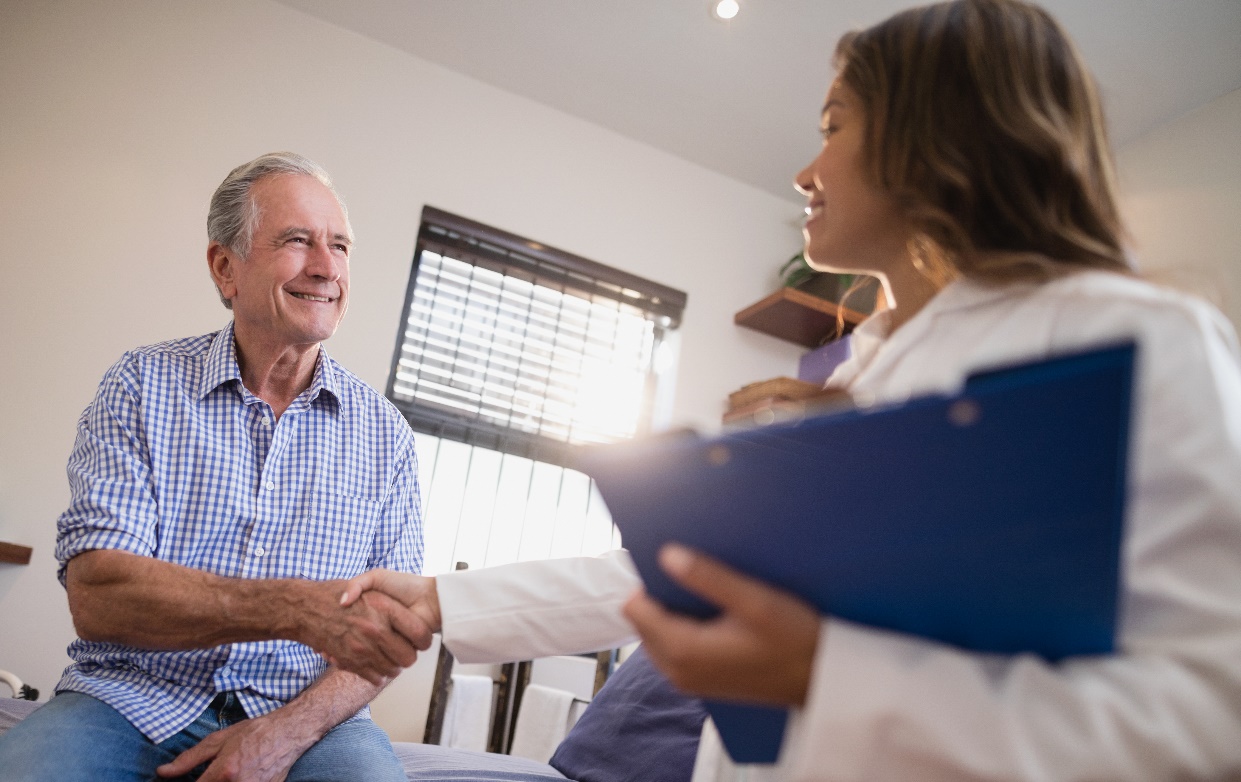 Usted tiene derecho a:
Elegir proveedores de atención de la salud dentro de la red del plan
Obtener un plan de tratamiento de su médico
Saber cómo su plan les paga a sus proveedores
Obtener una decisión sobre cobertura/información de su plan
Pedirle a su plan que pague un artículo o servicio que usted crea que debe estar cubierto
Solicitar una apelación para resolver diferencias con su plan
Presentar una reclamación (también conocida como queja formal)
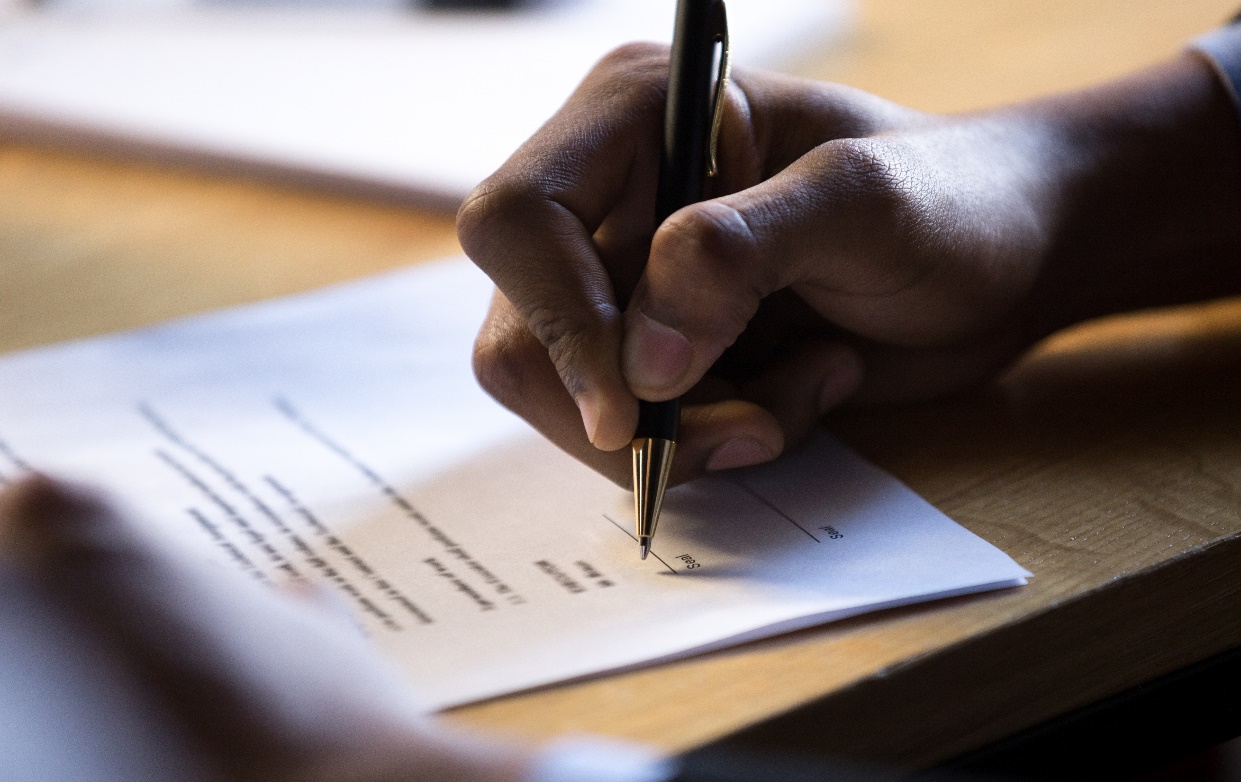 Enero de 2025
Derechos y protecciones de Medicare
13
[Speaker Notes: Esta diapositiva tiene animación.
Notas del presentador
Si tiene un plan Medicare Advantage u otro plan de salud de Medicare, tiene los mismos derechos y protecciones que todas las personas con Medicare. También tiene derecho a lo siguiente:
Elegir a sus proveedores de atención de la salud dentro de la red del plan. Por ejemplo, las mujeres tienen derecho a consultar directamente al especialista en atención de la salud de la mujer dentro del plan sin necesidad de una derivación para recibir servicios de atención de la salud preventiva o de rutina.
Obtener un plan de tratamiento de su médico. Si tiene una afección médica compleja o seria, un plan de tratamiento le permite usar a un especialista dentro del plan tantas veces como usted y su médico crean que es necesario, sin una derivación. 
Saber cómo su plan les paga a sus proveedores. Cuando le pregunte a su plan cómo les paga a sus médicos, el plan debe informarle. Medicare no permite que un plan les pague a los médicos de una manera que pueda interferir con que usted reciba la atención que necesita.
Recibir una decisión de cobertura o información sobre cobertura de su plan antes de recibir servicios. 
Pedirle a su plan que pague un artículo o servicio que usted crea que debe estar cubierto. Puede llamar a su plan antes de obtener un artículo, servicio, o medicamento recetado para averiguar si está cubierto.
Solicitar una apelación para resolver diferencias con su plan. Si su plan deniega su solicitud, o deniega el pago por un artículo, servicio o medicamento, usted tiene derecho a apelar.
Presentar una reclamación (también llamado queja formal) sobre otras preocupaciones o problemas con su plan. Por ejemplo, si cree que el horario de atención de su plan debería ser diferente, o que no hay suficientes especialistas en el plan para cubrir sus necesidades, puede presentar una reclamación. Revise los materiales de afiliación de su plan o llame a su plan para averiguar de qué manera puede presentar una reclamación.]
Sus Derechos con Cobertura de Medicamentos Recetados de Medicare
Usted tiene derecho a:
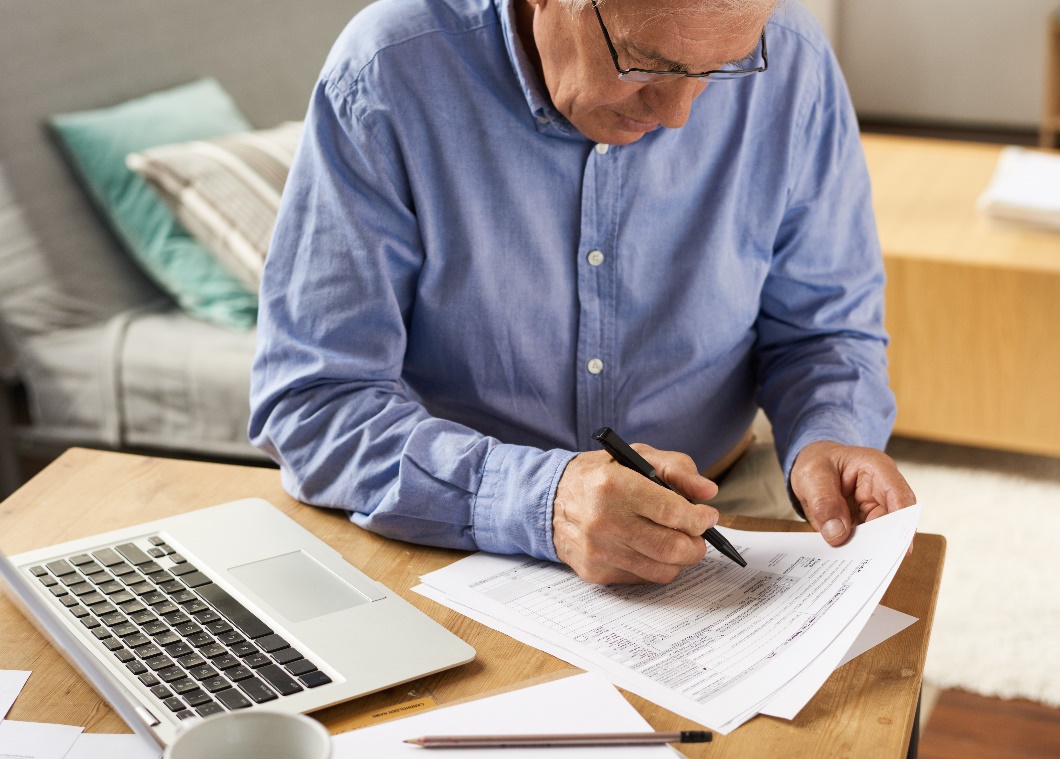 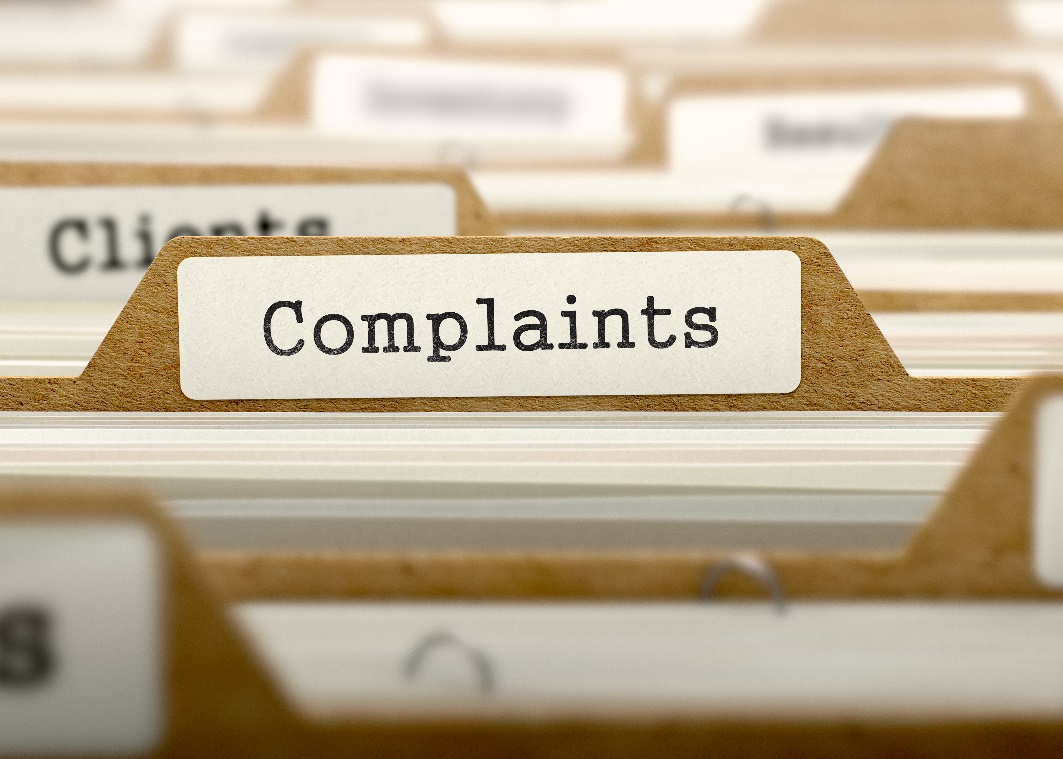 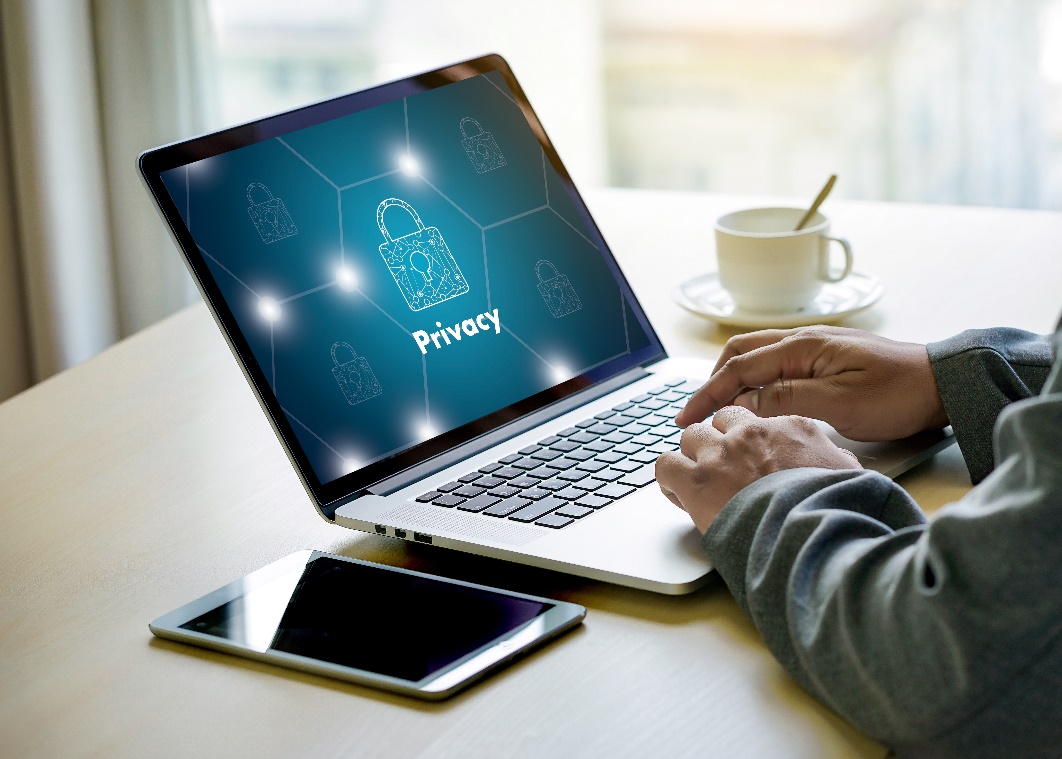 Solicitar una determinación de cobertura o apelar para resolver diferencias con su plan
Presentar una queja (llamada "queja formal") con el plan
Exigir que se proteja la privacidad de su salud y la información de sus medicamentos recetados
Enero de 2025
Derechos y protecciones de Medicare
14
[Speaker Notes: Esta diapositiva tiene animación.
Notas del presentador
Si tiene un plan de medicamentos de Medicare o un plan Medicare Advantage con cobertura de medicamentos, tiene los mismos derechos y protecciones que todas las personas con Medicare. También tiene derecho a lo siguiente:
Solicitar una determinación de cobertura o apelar para resolver diferencias con su plan. Si su farmacéutico, doctor, u otra persona que le prescribe le informa que su plan no cubrirá un medicamento que usted piensa que debe ser cubierto, o que cubrirá el medicamento a un costo mayor que el que usted piensa que debe pagar, puede solicitarle a su plan una determinación de cobertura. Si su plan deniega su solicitud, tiene derecho a apelar esa decisión. 
Presentar una queja (también llamada una queja formal) al plan. Puede presentar una queja si tiene preocupaciones con la calidad de la atención u otros servicios que recibe de un proveedor de Medicare.
Que la privacidad de la información sobre su salud y sus medicamentos de Medicare esté protegida.
Si tiene cobertura de medicamentos de Medicare, su plan le enviará información que le explique sus derechos. Llame a su plan si tiene alguna pregunta.
Para ver información detallada sobre protecciones adicionales, vaya al Manual de beneficios de medicamentos recetados de Medicare y revise el capítulo 5: Beneficios y protecciones para beneficiarios (CMS.gov/Medicare/Prescription-Drug-Coverage/PrescriptionDrugCovContra/Downloads/MemoPDBManualChapter5_093011.pdf) y el capítulo 6: Medicamentos de la parte D y requisitos del formulario (CMS.gov/Medicare/Prescription-Drug-Coverage/PrescriptionDrugCovContra/Downloads/Part-D-Benefits-Manual-Chapter-6.pdf). También puede visitar Medicare.gov/publications para revisar “Su guía para la cobertura de medicamentos recetados de Medicare” (Producto de los CMS n.° 11109) para ver más información sobre sus derechos y cómo apelar.]
Compruebe sus conocimientos: Pregunta 1
Los derechos de Medicare están destinados a proteger únicamente a las personas con Medicare Original.
Verdadero
Falso
Cuenta atrás: Conteste antes de que la barra desaparezca.
Enero de 2025
Derechos y protecciones de Medicare
15
[Speaker Notes: Esta diapositiva tiene animación.
Notas del presentador
Compruebe sus conocimientos: Pregunta 1
Los derechos de Medicare están destinados a proteger únicamente a las personas con Medicare Original.
Verdadero
Falso
Respuesta: b. Falso
Independientemente de cómo obtenga Medicare, usted tiene derechos y protecciones que: 
Mantienen su seguridad cuando usted recibe cuidados de la salud
Garantizan que reciba los servicios de cuidados de la salud que la ley indica que puede recibir
Le protegen contra prácticas no éticas
Salvaguardan su privacidad]
Lección 2Derechos a apelar
[Speaker Notes: Notas del presentador
La lección 2, “Derechos a apelar”, explica que usted tiene derecho a solicitar una apelación de ciertas decisiones sobre el pago de sus cuidados de la salud, la cobertura de servicios o la cobertura de medicamentos en Medicare Original (Medicare Parte A [seguro hospitalario] y Parte B [seguro médico]), un plan Medicare Advantage (Parte C) u otro plan de salud de Medicare y en un plan de medicamentos de Medicare (conocido como PDP).
Para ver más información sobre apelaciones, visite Medicare.gov/providers-services/claims-appeals-complaints/appeals.  
Para recibir ayuda con la presentación de una apelación, llame al Programa de Asistencia sobre Seguros de Salud (SHIP, en inglés) de su estado. Para obtener los números telefónicos más actualizados de SHIP, visite shiphelp.org. 
Si tiene un plan Medicare Advantage, otro plan de salud de Medicare o un plan de medicamentos de Medicare, lea los materiales de su plan.
Fuente: Apelaciones de Medicare (Producto de los CMS n.° 11525): Medicare.gov/publications/11525-medicare-appeals.pdf]
Lección 2 Objetivos
Al finalizar esta lección, usted podrá: 
Describir las decisiones tiene derecho a apelar, independientemente de la manera en que recibe su Medicare
Describir cómo apelar decisiones sobre la cobertura o pagos y dónde conseguir ayuda para presentar una apelación
Explicar los pasos y la cronología del proceso de apelaciones estándar para Medicare Original, planes Medicare Advantage y cobertura de medicamentos de Medicare
Explicar los pasos y la cronología del proceso de apelaciones acelerado para Medicare Original, planes Medicare Advantage y cobertura de medicamentos de Medicare
Enero de 2025
Derechos y protecciones de Medicare
17
[Speaker Notes: Notas del presentador
Al finalizar esta lección, usted podrá:
Describir las decisiones tiene derecho a apelar, independientemente de la manera en que recibe su Medicare
Describir cómo apelar decisiones sobre la cobertura o pagos y dónde conseguir ayuda para presentar una apelación
Explicar los pasos y la cronología del proceso de apelaciones estándar para Medicare Original, planes Medicare Advantage y cobertura de medicamentos de Medicare
Explicar los pasos y la cronología del proceso de apelaciones acelerado para Medicare Original, planes Medicare Advantage y cobertura de medicamentos de Medicare]
Resumen de Medicare (MSN)
18
Enero de 2025
Derechos y protecciones de Medicare
[Speaker Notes: Esta diapositiva tiene animación.
Notas del presentador
Si tiene Medicare Original, recibe por correo un “Resumen de Medicare” (MSN) cada 4 meses con todos sus artículos y servicios que los proveedores y vendedores le facturaron a Medicare. Puede registrarse para recibir ese aviso electrónicamente. Si elige MSN electrónicos, recibirá un vínculo a su MSN para cada mes que tenga un reclamo procesado. Visite Medicare.gov/account/login para iniciar sesión en su cuenta Medicare segura (o crearla) a fin de recibir MSN electrónicos (eMSN) todos los meses en lugar de recibirlos por correo. 
Su MSN muestra:
Todos sus artículos y servicios que los proveedores y vendedores le facturaron a Medicare durante el período de 4 meses
Lo que Medicare pagó
Lo que quizá usted le debe al proveedor o vendedor
Si Medicare ha aprobado, o denegado total o parcialmente, su reclamo médico (esto es la determinación inicial, tomada por el Contratista Administrativo de Medicare [MAC], que procesa los reclamos de Medicare) 
Sus derechos a apelar y a quién contactar si necesita ayuda para presentar una apelación
Cómo y dónde presentar su apelación
Cuánto tiempo tiene para presentar una apelación
Ejemplos de MSN:
Resumen de Medicare Parte A: Medicare.gov/sites/default/files/2021-08/summarynoticea.pdf 
Resumen de Medicare Parte B: Medicare.gov/sites/default/files/2021-08/summarynoticeb.pdf 
Resumen de Medicare DME: Medicare.gov/sites/default/files/2021-08/summarynoticedme.pdf]
Derechos de apelación en Medicare Original
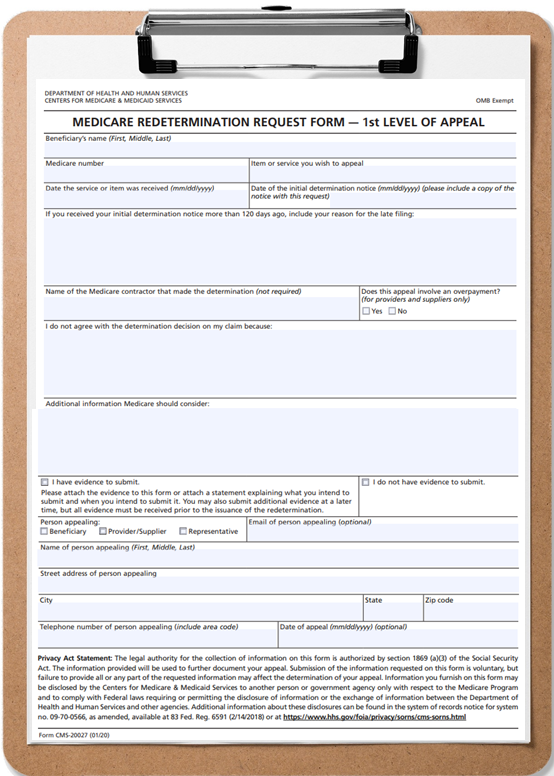 Una apelación es la medida que usted puede tomar si está en desacuerdo con una decisión de cobertura o pago tomada por Medicare o su plan de Medicare 
Puede apelar si Medicare o su plan deniega una de las siguientes:
Una solicitud de un servicio de atención médica, suministro, artículo o medicamento recetado que usted cree que debería poder recibir
Una solicitud de pago por un servicio de atención médica, suministro, artículo o medicamento recetado que ya obtuvo
Una solicitud de cambio del importe que debe pagar por un servicio de atención médica, suministro, artículo o medicamento recetado
Enero de 2025
Derechos y protecciones de Medicare
19
[Speaker Notes: Esta diapositiva tiene animación.
Notas del presentador
Una apelación es la medida que puede tomar si está en desacuerdo con una decisión de cobertura o pago tomada por Medicare o su plan de Medicare. Usted tiene derecho a solicitar una apelación de cualquier decisión de cobertura o pago de atención de la salud. Tiene derecho a un proceso de apelación justo, oportuno y eficiente. 
Puede apelar si Medicare o su plan deniega una de las siguientes:
Una solicitud de un servicio de atención médica, suministro, artículo o medicamento recetado que usted cree que debería poder recibir 
Una solicitud de pago por un servicio de atención médica, suministro, artículo o medicamento recetado que ya obtuvo
Una solicitud de cambio del importe que usted debe pagar por un servicio de atención médica, suministro, artículo o medicamento recetado
También puede apelar si Medicare o su plan deja de brindar o pagar todo o parte de un servicio de atención médica, suministro, artículo, o medicamento recetado que considera que aún necesita.
Si decide apelar una decisión, solicite a su doctor, proveedor de cuidados de la salud o vendedor cualquier información que pueda ser de ayuda en su caso. Asegúrese de conservar una copia de todo lo que envíe a Medicare como parte de su apelación.
Podrá designar un representante si desea ayuda para presentar una apelación. Su representante puede ayudarle con los pasos de apelaciones que se detallan en este manual. Su representante puede ser un pariente, un amigo, un defensor, un abogado, un médico, o alguien más que actuará en su nombre.
Es posible que tenga derecho a una apelación acelerada (rápida) en ciertas situaciones.
Vaya a la diapositiva siguiente para ver más información sobre apelaciones aceleradas (rápidas).
Visite Medicare.gov/basics/forms-publications-mailings/forms/appeals para ver formularios para apelaciones.]
Apelaciones aceleradas (rápidas) en Medicare Original
Usted tiene derecho a una apelación acelerada si cree que:
Está siendo dado de alta demasiado pronto de su estadía en el hospital cubierta por Medicare 
Sus servicios cubiertos por Medicare de los siguientes terminan demasiado pronto
Centro de enfermería especializada (SNF)
Agencia de salud en el hogar (HHA)
Institución para rehabilitación integral de pacientes ambulatorios (CORF)
Cuidados paliativos
Recibir avisos importantes:
"Un mensaje importante de Medicare sobre sus derechos", dentro de los 2 días posteriores a su admisión como paciente hospitalizado
"Aviso de no cobertura de Medicare" (NOMNC) al menos 2 días antes de que terminen sus servicios cubiertos
Enero de 2025
Derechos y protecciones de Medicare
20
[Speaker Notes: Esta diapositiva tiene animación.
Notas del presentador
Hospital
Usted tiene derecho a una apelación acelerada (rápida) si cree que se le está dando el alta demasiado pronto de su estadía como paciente internado en el hospital cubierta por Medicare. 
Dentro de los 2 días posteriores a su admisión como paciente internado en el hospital, recibirá un aviso denominado “Mensaje importante de Medicare sobre sus derechos” (a veces llamado “Mensaje importante de Medicare” o “IM”). Ese aviso le proporciona información de contacto de la Organización para mejora de la calidad-Cuidado centrado en beneficiarios y familias (BFCC-QIO) y le explica sus derechos a apelar.
Su derecho a recibir todos los servicios hospitalarios médicamente necesarios.
Su derecho a participar en cualquier decisión que tome el hospital, su médico, o cualquier otra persona relativa a sus servicios hospitalarios y a saber quién los pagará.
Su derecho a recibir los servicios que necesite después de salir del hospital.
Su derecho a apelar una decisión de alta y los pasos para apelar la decisión.
Las circunstancias bajo las que usted tendrá o no que pagar cargos por seguir permaneciendo en el hospital.
Información sobre su derecho a recibir un aviso detallado sobre el motivo por el que sus servicios cubiertos finalizarán. 
Entorno que no sea un hospital
Es posible que tenga derecho a una apelación rápida (acelerada) si cree que los servicios de una institución de enfermería especializada (SNF), una agencia de atención de la salud a domicilio (HHA), una institución de rehabilitación integral para pacientes ambulatorios (CORF), o de cuidados paliativos cubiertos por Medicare van a finalizar demasiado pronto. 
Mientras esté recibiendo servicios de SNF, HHA, CORF, o de cuidados paliativos, debe recibir un “Aviso de no cobertura de Medicare” (NOMNC) al menos 2 días antes de que los servicios cubiertos finalicen. Ese aviso explica lo siguiente:
La fecha programada para el cese de la cobertura de los servicios.
Que podría tener que pagar los servicios que recibe después de la fecha del cese de cobertura indicada en su notificación. 
Información relativa a su derecho a recibir una notificación detallada de por qué se interrumpen los servicios cubiertos. 
Su derecho a una apelación acelerada (rápida) y cómo contactar a la BFCC-QIO para solicitar una apelación rápida
Puede solicitarle a su médico o proveedor de atención de la salud cualquier información que pueda ayudar en su caso si decide presentar una apelación rápida. Revise la lección 3 para ver información sobre sus derechos en determinados entornos.
Continúa en la siguiente diapositiva.]
Apelaciones aceleradas (rápidas) en Medicare Original (continuación)
Llame a la Organización para mejora de la calidad-Cuidado centrado en beneficiarios y familias (BFCC-QIO) de su región
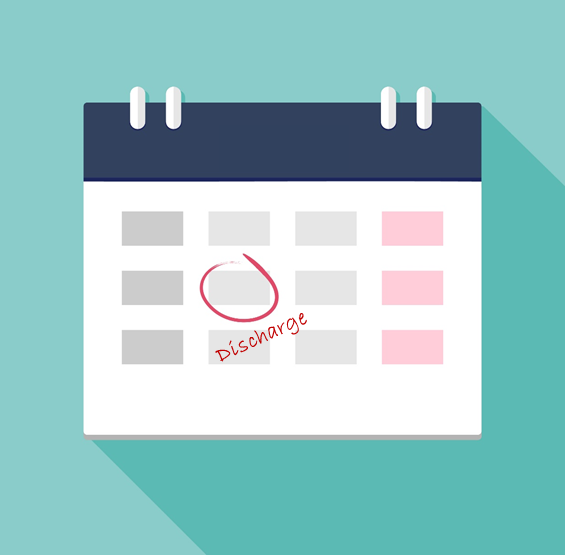 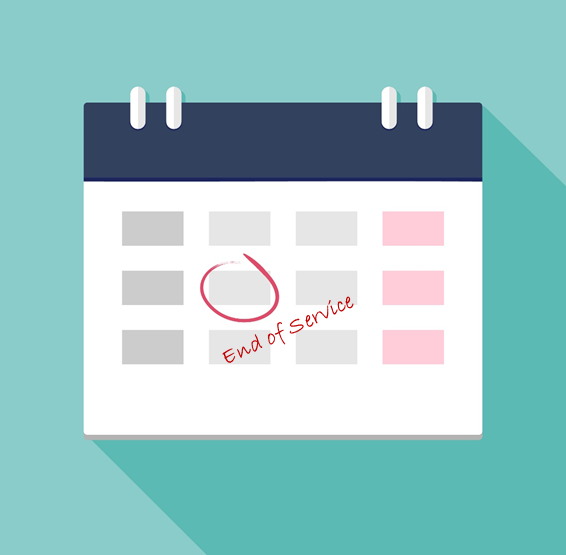 Enero de 2025
Derechos y protecciones de Medicare
21
[Speaker Notes: Notas del presentador
Debe llamar a su BFCC-QIO regional para solicitar una apelación rápida a más tardar al final del día que tiene programado el alta de una internación hospitalaria cubierta por Medicare, y no después del mediodía del día antes de la fecha de finalización que figura en su “Aviso de no cobertura de Medicare” (NOMNC) en caso de servicios en un SNF, HHA, CORF o de cuidados paliativos cubiertos por Medicare. 
Para revisar todas las regiones de BFCC-QIO e información de contacto, consulte la diapositiva Áreas de servicio de BFCC‐QIO en la lección 1.
Si se le vence el plazo para una apelación rápida de su estadía hospitalaria cubierta por Medicare, igual puede pedirle a la BFCC-QIO que revise su caso, pero las reglas y los plazos son diferentes y usted podría ser responsable por el costo de la estadía hospitalaria después del día original en que el hospital intenta darle el alta. Si se le vence el plazo para solicitar una apelación rápida de sus servicios de SNF, HHA, CORF, u hospicio, igual puede pedirle a la BFCC-QIO que revise su caso, pero las reglas y los plazos son diferentes.
Visite Medicare.gov/publications para leer la publicación “Apelaciones de Medicare” (Producto de los CMS n.° 11525) para ver más información.
42 CFR Parte 405. Subparte I - Determinaciones, redeterminaciones, reconsideración y apelaciones bajo Original Medicare: eCFR :: 42 CFR Parte 405 - Seguro de salud federal para personas de edad avanzada y discapacitadas]
Actualización del proceso de apelaciones de Medicare Parte A
A partir del 1 de enero de 2025, puede solicitar una apelación si fue admitido en el hospital como paciente internado el 1 de enero de 2009 o después, y su situación se cambió a “paciente ambulatorio recibiendo servicios de observación”.
A partir del 14 de febrero de 2025, puede solicitar una apelación rápida mientras todavía esté en el hospital si fue admitido en el hospital como paciente internado y el hospital cambió su situación a “paciente ambulatorio recibiendo servicios de observación”.
Enero de 2025
Derechos y protecciones de Medicare
22
[Speaker Notes: Como resultado de una orden judicial, usted tiene derecho a apelar cuando un hospital cambia su situación de “paciente internado” a “paciente ambulatorio” si usted también cumple determinados criterios.
A partir del 1 de enero de 2025: Si es un paciente con Medicare que fue admitido en el hospital como paciente internado el 1 de enero de 2009 o después, y su situación se cambió a “paciente ambulatorio recibiendo servicios de observación” (y usted cumple otros criterios determinados), es posible que pueda apelar la negativa de cobertura de la Parte A (Seguro Hospitalario) como paciente internado que implicó el cambio en su situación. 
El cambio de su situación hospitalia de “paciente internado” a “paciente ambulatorio recibiendo servicios de observación” es importante por lo siguente: 
Este cambio de situación afectará su factura.
El cambio implica que si usted necesita ir a un centro de enfermería especializada (SNF) dentro de los 30 días posteriores a saliir del hospital, Medicare no cubrirá su estadía en ese centro.
A partir del 14 de febrero de 2025, puede solicitar una apelación rápida mientras todavía esté en el hospital si fue admitido en el hospital como paciente internado y el hospital cambió su situación a “paciente ambulatorio recibiendo servicios de observación”. En breve habrá más información sobre cómo presentar este tipo de apelación.
Si su apelación es aprobada, es posible que la Parte A cubra los servicios del hospital y del centro de enfermería especializada (SNF) (si se apelaron) que recibió. En ciertas situaciones, es posible que también reciba un reembolso por pagos que usted o un familiar hizo por servicios que no estaban cubiertos.
Para ver más información, como la forma de presentar una apelación, dónde obtener ayuda y qué sucede después de presentar una apelación retrospectiva, visite Medicare.gov/providers-services/claims-appeals-complaints/appeals/original-medicare/denial-part-a-hospital-status#appeals_favored.]
Proceso de apelaciones de Medicare Original: Parte A y Parte B (pago por servicio)
NIVEL
PERÍODO DE PRESENTACIÓN
PROCESO ESTÁNDAR
PROCESO ACELERADO
Determinacióninicial
(solo algo de Parte A) Aviso de alta o Terminación de servicios
(solo Parte A y Parte B)
Contratista Administrativo de Medicare (MAC)
ESTÁNDAR: 120 días para presentar
  ACELERADA: Mediodía de siguiente día calendario
Redeterminación del MACPlazo de 60 días
Redeterminación de la Organización de mejora de la calidad (QIO)
Plazo de 72 horas
1er nivelde apelación
Reconsideración de Contratista independiente calificado (QIC) Plazo de 60 días
Reconsideración del QIC
Plazo de 72 horas
ESTÁNDAR: 180 días para presentar
  ACELERADA: Mediodía de siguiente día calendario
2do nivelde apelación
Oficina de Audiencias y Apelaciones de Medicare (OMHA) Audiencia de juez de tribunal administrativo (ALJ) 
Importe en controversia (AIC) ≥ $190* 
Plazo de 90 días
60 días
para presentar
3er nivelde apelación
60 días
para presentar
Consejo de Apelaciones de Medicare 
Plazo de 90 días
4º nivelde apelación
Revisiónjudicial
60 días
para presentar
Tribunal de Distrito Federal 
AIC ≥ $1900*
NOTA: El plazo de presentación empieza cuando se recibe la decisión o determinación anterior.
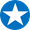 * El requisito de AIC para todas las audiencias ante ALJ y el Juzgado de Distrito Federal se ajusta anualmente según el componente de atención médica del índice de precios al consumidor. Este cuadro refleja las cantidades para el año calendario 2025.
Enero de 2025
Derechos y protecciones de Medicare
23
[Speaker Notes: Esta diapositiva tiene animación.
Nota para los editores: Hay una tabla oculta detrás de este gráfico. Asegúrense de actualizar la tabla si actualizan la gráfica de la pirámide.
Notas del presentador
El proceso de apelaciones tiene 5 niveles. Si usted no está de acuerdo con la decisión tomada en cualquier nivel del proceso, generalmente puede ir al nivel siguiente. En cada nivel, recibirá una carta de decisión con instrucciones para pasar al nivel de apelación siguiente. Los plazos de presentación en cada nivel se basan en la fecha en que usted recibe la decisión o el aviso previo y se presume que la fecha de recepción es 5 días después de la fecha que figura en la carta o aviso de decisión. Si hay un retraso en la recepción, debe indicar la fecha en que recibió la carta o el aviso de decisión en su solicitud de apelar.
Nivel 1: Redeterminación del Contratista Administrativo de Medicare (MAC) (a cargo de personas del MAC que no estuvieron involucradas con la primera decisión). 
Si usted no está de acuerdo con la determinación inicial sobre el MSN, puede pedir una redeterminación (una segunda revisión). Tiene 120 días después de recibir el MSN para solicitar una redeterminación. El plazo para emitir una decisión generalmente es dentro de los 60 días después de la recepción de la solicitud por parte del MAC. Si la decisión de la apelación es favorable, recibirá un MSN que muestre la cobertura y el pago aprobados y lo que usted le debe al proveedor. 
Si no está de acuerdo con la decisión de redeterminación tomada por el MAC en el nivel 1, tiene 180 días después de recibir el “Aviso de redeterminación de Medicare” (MRN) para solicitar una reconsideración por un Contratista Independiente Calificado (QIC), que es el nivel 2. Los detalles están en el MRN. 
Nivel 2: Reconsideración por un QIC (un contratista independiente que no participó en la decisión previa). 
El QIC revisará su solicitud de una reconsideración y tomará una decisión. El plazo para emitir una decisión es generalmente dentro de los 60 días de que el QIC reciba la solicitud.
Si usted no está de acuerdo con la decisión de reconsideración en el nivel 2, tiene 60 días después de recibir la decisión para solicitar una apelación en la Oficina de Audiencias y Apelaciones de Medicare (OMHA), que es el nivel 3. Asegúrese de revisar todos los requisitos para presentar una apelación de nivel 3 que se incluyen en la decisión de reconsideración del QIC.
Nivel 3: Decisión de la OMHA. 
Una audiencia ante un ALJ le permite presentarle la apelación a una nueva persona que revisará de manera independiente los hechos de su apelación y escuchará su testimonio antes de tomar una decisión nueva e imparcial. 
Para conseguir una audiencia o solicitar una revisión con constancia por la OMHA (no se celebra una audiencia; un juez examina solo el expediente del caso y cualquier prueba nueva enviada a la OMHA), la suma de su caso debe ser de un mínimo en dólares que se actualiza anualmente. El importe requerido para 2025 es $190. El plazo para emitir una decisión generalmente es de 60 días desde que la OMHA recibe la solicitud.
Si no está de acuerdo con la decisión de la OMHA en el nivel 3, tiene 60 días después de recibir la decisión de la OMHA para solicitar una revisión por parte del Consejo de Apelaciones de Medicare (Consejo de Apelaciones), lo cual es el nivel 4. 
Nivel 4: Revisión por parte del Consejo de Apelaciones. 
Puede solicitar que el Consejo de Apelaciones revise su caso, independientemente del importe en dólares de su caso. El plazo para emitir una decisión generalmente es de 60 días desde que el Consejo recibe la solicitud.
Si usted no está de acuerdo con la decisión del Consejo de Apelaciones en el nivel 4, tiene 60 días después de recibir la decisión del Consejo de Apelaciones para solicitar la revisión judicial a cargo de un tribunal de distrito federal, que es el nivel 5.
Nivel 5: Revisión judicial por un Tribunal del Distrito Federal. Para obtener una revisión, el importe de su caso debe cumplir con un importe mínimo en dólares que se actualiza anualmente. El importe mínimo en dólares requerido para 2025 es $1,900. Las instrucciones sobre cómo presentar una acción civil en el tribunal federal se incluyen en la carta de decisión del Consejo.
NOTA: En los niveles 2, 3 y 4, si una decisión no se emite dentro del plazo designado, usted tiene derecho a pasar al siguiente nivel de apelación si lo desea, o puede esperar hasta que se emita la decisión.
Para ver un organigrama de tamaño completo del proceso de apelaciones de Medicare Original (Parte A y Parte B), visite CMS.gov/Medicare/Appeals-and-Grievances/OrgMedFFSAppeals/Downloads/Flowchart-FFS-Appeals-Process.pdf.]
Derechos en un plan Medicare Advantage u otro plan de salud de Medicare
Usted tiene derecho a:
Solicitar una apelación para resolver diferencias con su plan
Acceder al expediente de su caso
Llame o escriba a su plan
Presentar pruebas que respalden su caso
Solicitar a su plan una apelación acelerada o rápida
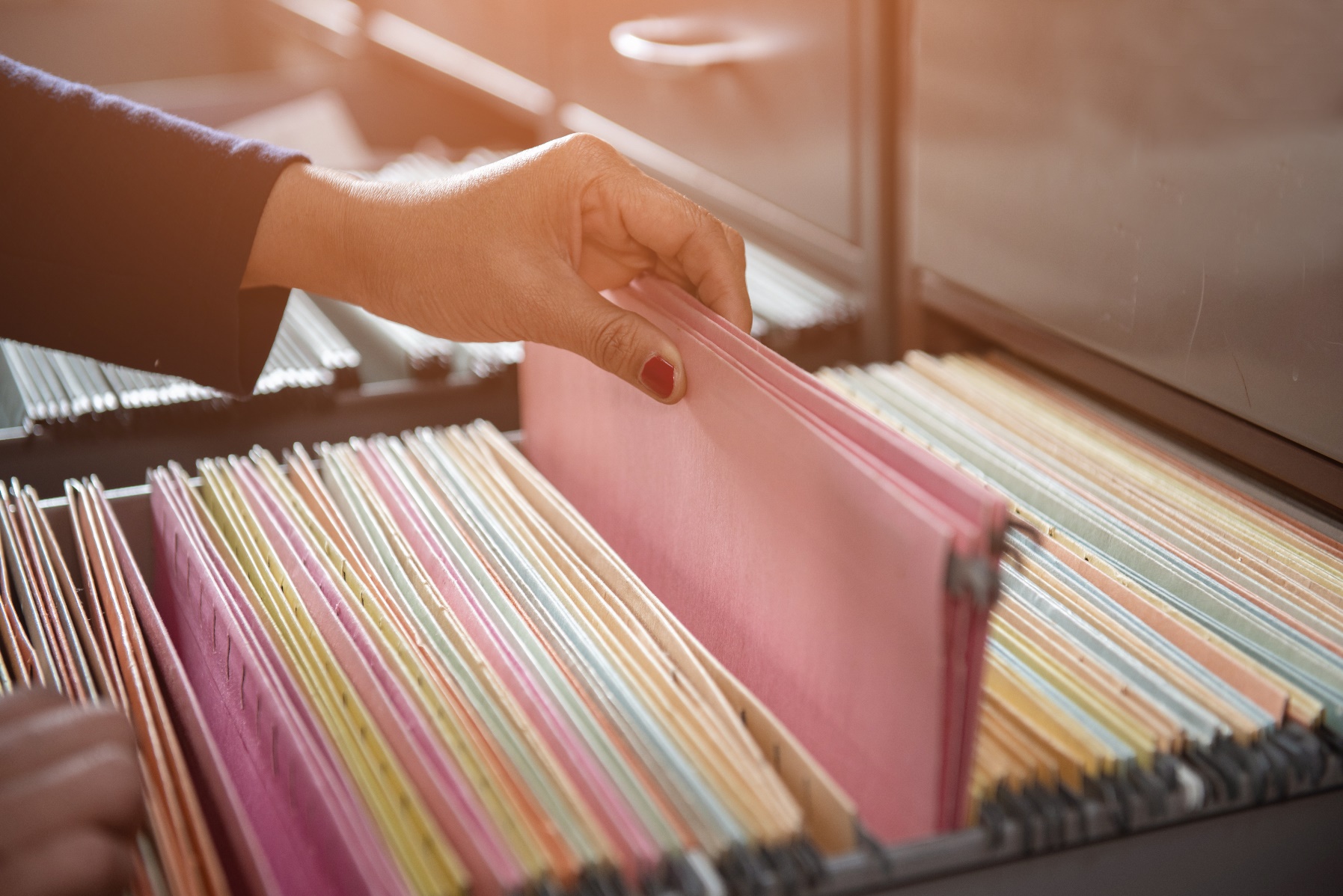 Enero de 2025
Derechos y protecciones de Medicare
24
[Speaker Notes: Esta diapositiva tiene animación.
Notas del presentador
Si tiene un plan Medicare Advantage u otro plan de salud de Medicare, tiene derecho a solicitar una apelación para resolver diferencias con su plan. Tiene derecho a pedirle a su plan que proporcione o pague artículos o servicios que usted piense que debe cubrir, proporcionar o continuar. La decisión del plan se denomina “determinación de la organización”.
Puede llamar o escribir a su plan y pedir una copia del expediente de su caso. Para obtener el número de teléfono o la dirección de su plan, revise su “Evidencia de cobertura (EOC)” (información de su plan que explicas sus derechos) o el aviso que reciba explicando por qué no podría recibir los servicios solicitados. 
Es posible que el plan le cobre un arancel por copiar esa información y enviársela por correo. Su plan debe poder darle un estimado de cuánto costará con base en el número de páginas del expediente, más el envío por correo normal.
El plazo para que un plan complete decisiones de cobertura de servicios estándar para un artículo o servicios es de 14 días y puede extenderse hasta 14 días adicionales. El plazo puede extenderse si, por ejemplo, su plan necesita más información de un proveedor no contratado para tomar una decisión sobre el caso y la extensión en el mejor interés de usted. Si su solicitud es por un medicamento de la Parte B, el plan debe notificarle de su decisión en el plazo de 72 horas y este plazo no puede extenderse.
Si cree que su salud podría perjudicarse seriamente si espera los 14 días estándar para una decisión de cobertura (o 72 horas para un medicamento de la Parte B), solicítele a su plan una decisión rápida (acelerada). Usted tiene derecho a una decisión de cobertura acelerada o una apelación cuando la aplicación del plazo estándar podría poner en riesgo seriamente su vida, su salud o su capacidad para recuperar la máxima función. El plan debe informarle su decisión en el plazo de 72 horas (en 24 horas para una solicitud de un medicamento de la Parte B). Las 72 horas sobre una solicitud de un artículo o servicio podrían extenderse con base en la necesidad de documentación de respaldo adicional. El plazo no puede extenderse si la solicitud es por un medicamento de la parte B.
Si el plan extiende el plazo por un artículo o servicio, debe informarle por escrito los motivos de la extensión e indicarle que usted tiene derecho a presentar una queja formar acelerada si está en desacuerdo con la decisión del plan de extender el plazo.
Recurso sobre medicamentos de la Parte B: Regla final sobre precios de medicamentos de Medicare Advantage y de la Parte D (CMS-4180-F) (Govinfo.gov/content/pkg/FR-2019-05-23/pdf/2019-10521.pdf). 
42 CFR Parte 422, Subparte M-Quejas, determinación de Organización y apelaciones, Sección 422.560: eCFR :: 42 CFR Part 422 -- Programa de Medicare Advantage]
Proceso de apelaciones aceleradas (rápidas) en un plan Medicare Advantage u otro plan de salud de Medicare
Usted tiene derecho a una apelación acelerada si cree que:
Está siendo dado de alta demasiado pronto de su estadía en el hospital cubierta por Medicare
Sus servicios de SNF, HHA, CORF, u hospicio cubiertos por Medicare finalizarán demasiado pronto
Recibir avisos importantes:
"Un mensaje importante de Medicare sobre sus derechos", dentro de los 2 días posteriores a su admisión como paciente hospitalizado
"Aviso de no cobertura de Medicare" (NOMNC) al menos 2 días antes de que terminen sus servicios cubiertos
Enero de 2025
Derechos y protecciones de Medicare
25
[Speaker Notes: Esta diapositiva tiene animación.
Notas del presentador
Usted tiene derecho a una apelación acelerada (rápida) si piensa que le van a dar el alta demasiado rápido de su internación hospitalaria cubierta por Medicare. En el plazo de 2 días después de su internación hospitalaria, debe recibir un aviso llamado “Mensaje importante de Medicare sobre sus derechos” (a veces llamado el “Mensaje importante de Medicare” o un “IM”) con información de contacto de la BFCC-QIO y una explicación de sus derechos (esto se revisa en mayor detalle en la lección 3). El aviso también explica las circunstancias bajo las que usted tendrá o no tendrá que pagar cargos por seguir internado en el hospital e información sobre su derecho a recibir un aviso detallado sobre por qué sus servicios cubiertos finalizarán.  
Solicite a la BFCC-QIO una apelación acelerada antes del día en que está programado para el alta del hospital. Siga las instrucciones de ese aviso para hacer esto.
Tiene derecho a una apelación acelerada si piensa que sus servicios de SNF, HHA, CORF, u hospicio cubiertos por Medicare finalizarán demasiado pronto. Su proveedor o plan debe entregar un “NOMNC” al menos 2 días antes de que los servicios cubiertos finalicen. Ese aviso explica la fecha en que sus servicios cubiertos finalizarán, que es posible que usted tenga que pagar los servicios que reciba después de la fecha de finalización de la cobertura que figura en su aviso, información sobre su derecho a recibir un aviso detallado sobre el motivo de que sus servicios cubiertos finalicen, su derecho a una apelación rápida y cómo contactar a la BFCC-QIO. Puede pedirle a su doctor, a otro proveedor de cuidados de la salud o vendedor cualquier información que pueda ayudar en su caso. Debe solicitarle a la BFCC-QIO una apelación acelerada antes de las 12 p. m. del día antes de la fecha de terminación que figura en su NOMNC. Revise su aviso para ver las instrucciones. Para conseguir el número de teléfono de la BFCC-QIO en su área, consulte la diapositiva Áreas de servicio de Organizaciones para mejora de la calidad-Cuidado centrado en beneficiarios y familias (BFCC-QIO, en inglés) en la lección 1. Si se le vence el plazo para solicitar una apelación rápida de su estadía hospitalaria de paciente internado o de sus servicios de SNF, HHA, CORF, u hospicio cubiertos por Medicare, igual puede pedirle a su plan una apelación, pero las reglas son diferentes.]
Proceso de apelaciones de Medicare Advantage (Parte C)
NIVEL
PERÍODO DE PRESENTACIÓN
PROCESO ESTÁNDAR*
PROCESO ACELERADO
Determinaciónde la organización
Antes del servicio: plazo de 72 horas 
Medicamento de la Parte B: plazo de 24 horas
Antes del servicio: plazo de 14 días
Pago: plazo de 60 días*
Medicamento de la Parte B: plazo de 72 horas
65 días
para presentar
Reconsideración del plan de salud 
Antes del servicio: plazo de 30 días
Pago: plazo de 60 días
Medicamento de la Parte B: plazo de 7 días
Reconsideración del plan de salud
plazo de 72 horas
1er nivelde apelación
Reconsideración de IRE:
Antes del servicio: plazo de 30 díasPago: plazo de 60 días
Medicamento de la Parte B: plazo de 7 días
Reconsideración de IREplazo de 72 horas
Reenvío automático a una Entidad de revisión independiente (IRE) si la reconsideración del plan mantiene la negativa
2do nivelde apelación
Oficina de Audiencias y Apelaciones de Medicare (OMHA)
Audiencia de juez de tribunal administrativo (ALJ) 
AIC ≥ $190** Sin plazo legal para procesamiento
60 días
para presentar
3er nivelde apelación
60 días
para presentar
Consejo de Apelaciones de Medicare 
Sin límite de tiempo legal para el procesamiento
4to nivelde apelación
Revisiónjudicial
60 días
para presentar
Tribunal de Distrito Federal 
AIC ≥ $1900**
NOTA: El plazo de presentación empieza cuando se recibe la decisión o determinación anterior.
* Los planes deben procesar el 95 % de todos los reclamos limpios de proveedores fuera de la red en el plazo de 30 días. Todas las demás reclamaciones deberán ser procesadas dentro de los 60 días.
** El requisito de AIC para una audiencia ante ALJ y el Tribunal de Distrito Federal se ajusta anualmente según el componente de atención médica del índice de precios al consumidor.     Este cuadro refleja las cantidades para el año calendario 2025.
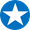 Enero de 2025
Derechos y protecciones de Medicare
26
[Speaker Notes: Nota para los editores: Hay una tabla oculta detrás de este gráfico. Asegúrense de actualizar la tabla si actualizan la gráfica de la pirámide.
Notas del presentador
Este cuadro muestra el proceso de apelaciones para las personas con un plan de Medicare Advantage u otro plan de salud de Medicare. Los plazos difieren en función de si está solicitando una apelación estándar o se califica para una apelación acelerada. 
Si solicita a su plan que proporcione o pague un artículo o servicio y su solicitud es denegada, usted o su médico pueden apelar la decisión inicial del plan (la "determinación de la organización"). Recibirá una notificación en la que explique por qué se le denegó su solicitud y las instrucciones sobre cómo apelar la decisión de su plan. 
Hay 5 niveles de apelación. Si no está de acuerdo con una decisión tomada en cualquier nivel del proceso, puede dirigirse al siguiente nivel si cumple con los requisitos. 
Primero, su plan tomará una determinación de la organización. Los plazos previos al servicio posiblemente podrían extenderse 14 días adicionales. Después de cada nivel, recibirá las instrucciones sobre cómo proceder para pasar al siguiente nivel de apelación. 
Los 5 niveles de apelación son los siguientes:
Nivel 1: Reconsideración por parte de su plan.
Deberá solicitar la reconsideración dentro de 65 días a partir de la fecha de la notificación de la determinación de la organización. 
Si su plan está de acuerdo con usted y cambia su decisión original, recibirá un aviso sobre el cambio. Si su plan decide en su contra (total o parcialmente) o no cumple con el plazo para la respuesta, su apelación se envía automáticamente a una Entidad de Revisión Independiente (IRE, por sus siglas en inglés), lo cual es el nivel 2. 
Nivel 2: Revisión por parte de una IRE.
La IRE revisará de forma independiente la decisión de su plan y decidirá si tomaron la decisión correcta. 
Si usted está en desacuerdo con la decisión de la IRE en el nivel 2, tiene 60 días después de recibir la decisión de la IRE para solicitar la decisión en audiencia de la OMHA, que es el nivel 3. Cuando se presentan apelaciones en los niveles 3, 4 y 5, se presume que la fecha de recepción es 5 días después de la fecha que figura en la carta o el aviso de decisión. Si hay un retraso en la recepción, asegúrese de indicar la fecha en que recibió la carta o el aviso de decisión en su solicitud de apelar.
Nivel 3: Decisión de la OMHA. 
Una audiencia ante un ALJ le permite presentarle la apelación a una nueva persona que revisará de manera independiente los hechos de su apelación y escuchará su testimonio antes de tomar una decisión nueva e imparcial. 
Para conseguir una audiencia o solicitar una revisión con constancia por la OMHA (no se celebra una audiencia; un juez examina solo el expediente del caso y cualquier prueba nueva enviada a la OMHA), la suma de su caso debe ser de un mínimo en dólares que se actualiza anualmente. El importe requerido para 2025 es $190. 
Si no está de acuerdo con la decisión de la OMHA en el nivel 3, tiene 60 días después de recibir la decisión de la OMHA para solicitar una revisión por parte del Consejo de Apelaciones de Medicare (Consejo de Apelaciones), lo cual es el nivel 4. 
Nivel 4: Revisión por parte del Consejo de Apelaciones. 
Puede solicitar que el Consejo de Apelaciones revise su caso, independientemente del importe en dólares de su caso. 
Si no está de acuerdo con la decisión del Consejo de Apelaciones en el nivel 4, tendrá 60 días a partir de la fecha en que reciba la decisión del Consejo de Apelaciones para solicitar una Revisión Judicial por parte de un Tribunal Federal de Distrito, lo cual es el nivel 5.
Nivel 5: Revisión judicial por un Tribunal del Distrito Federal. Para obtener una revisión, el importe de su caso debe cumplir con un importe mínimo en dólares que se actualiza anualmente. El importe mínimo en dólares requerido para 2025 es $1,900.
Para obtener más información, visite CMS.gov/Medicare/Appeals-and-Grievances/MMCAG. Para ver un organigrama de tamaño completo del proceso de apelaciones de Medicare Advantage (Parte C), visite CMS.gov/Medicare/Appeals-and-Grievances/MMCAG/Downloads/Managed-Care-Appeals-Flow-Chart-.pdf.]
Derechos de apelación con cobertura Medicare para recetas médicas: Solicitud de Determinación de Cobertura
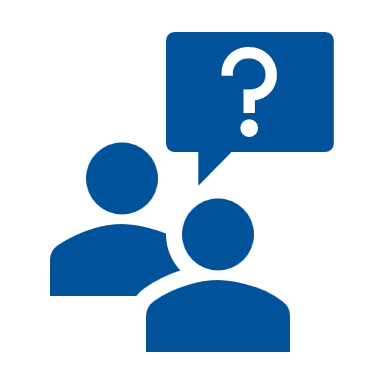 Usted, el profesional que le receta, o su representante designado pueden solicitarla.
La primera decisión que toma su plan en cuanto a sus beneficios de medicamentos incluye:
Si un medicamento en particular está cubierto
Si usted cumple con todos los requisitos para recibir un medicamento solicitado
Cuánto debe pagar usted por el medicamento
Si se hace una excepción a una norma del plan cuando usted lo solicita
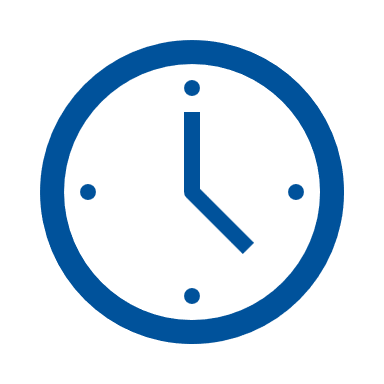 Plazos para las decisiones: 72 horas (estándar) o 24 horas (acelerado)
Enero de 2025
Derechos y protecciones de Medicare
27
[Speaker Notes: Esta diapositiva tiene animación. 
Notas del presentador​
Si no está de acuerdo con una decisión de cobertura o de pago de su plan de medicamentos de Medicare, puede presentar una apelación.
Una determinación de cobertura es la primera decisión tomada por su plan de Medicare (no por la farmacia) sobre un medicamento recetado que usted solicita. Esto incluye si ciertos medicamentos están cubiertos, si usted cumple todos los requisitos para obtener el medicamento solicitado, cuánto debe pagar para obtenerlo, y si se realiza una excepción a una norma del plan cuando la solicita. Usted, el profesional que le receta o su representante designado deben comunicarse con su plan para solicitar una determinación de cobertura. No necesita una determinación de cobertura para recibir el medicamento, pero la determinación le permitirá saber si su plan ayudará a pagar el medicamento antes de que comience a tomarlo. Si obtiene el medicamento sin confirmación de su plan, tal vez deba pagarlo de su bolsillo. 
Usted, el profesional que le receta o su representante designado pueden solicitar una determinación de cobertura llamando su plan o a través de una carta. Puede escribir una carta o usar el formulario “Modelo de solicitud de determinación de cobertura” que se encuentra en CMS.gov/medicare/appeals-grievances/prescription-drug/coverage-determinations.
Hay 2 tipos de determinaciones de cobertura: determinaciones estándares y determinaciones aceleradas. Su solicitud será acelerada (más rápida) si el plan determina, o su médico le indica al plan, que su vida o salud pueden estar en grave riesgo al esperar el plazo de una solicitud estándar. 
Un plan debe proporcionarle su decisión de determinación de cobertura con la mayor rapidez que su estado de salud requiera. Una vez recibida su solicitud, el plan debe informarle su decisión con una demora que no supere las 72 horas para una determinación estándar o 24 horas para una determinación acelerada. Si su solicitud de determinación de cobertura implica una excepción (véase la siguiente diapositiva), el plazo empieza a correr cuando el plan recibe la declaración de respaldo de su médico.
Si un plan no cumple estos plazos, debe automáticamente enviar la solicitud y el expediente del caso a la IRE para revisión y la solicitud omitirá el primer nivel de apelación (redeterminación por el plan). El plan también le enviará una carta informándole que su caso ha sido enviado a la IRE para su revisión. La IRE es C2C Innovative Solutions Inc®. Puede encontrar información de contacto para la IRE en CMS.gov/medicare/appeals-grievances/prescription-drug/reconsiderations.]
Solicitudes de excepciones
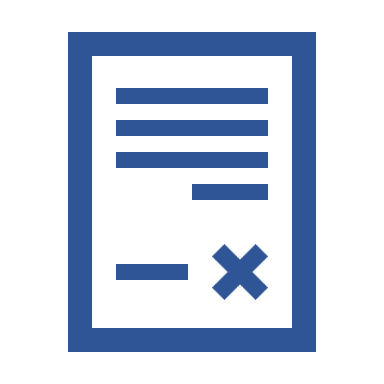 Se necesita una declaración de respaldo por parte del profesional que emite las recetas.
Una excepción es un tipo de determinación de cobertura, y existen dos tipos:
Excepciones de nivel (por ejemplo, recibir un medicamento de nivel 4 al costo del nivel 3)
Excepciones del formulario (sea una cobertura para un medicamento que no se encuentra en el formulario del plan, o requisitos de acceso más flexibles)
Una excepción puede tener validez para el resto del año.
Enero de 2025
Derechos y protecciones de Medicare
28
[Speaker Notes: Esta diapositiva tiene animación.
Notas del presentador​
Una excepción es un tipo de determinación de cobertura. Existen 2 tipos de excepciones: excepciones de categoría (por ejemplo, recibir un medicamento de categoría 4 al costo de la categoría 3) y excepciones al formulario (ya sea, cobertura de un medicamento que no está en el formulario del plan o requisitos de acceso flexibles). 
Si desea realizar una solicitud de excepción, necesitará una declaración de respaldo del profesional que le receta. En general, la declaración debe señalar los motivos médicos para solicitar la excepción. Los profesionales que recetan pueden dar la declaración verbalmente (es posible que luego deban proporcionar la declaración por escrito) o por escrito al plan. 
Si se aprueba su solicitud de excepción, esta será válida para los resurtidos del resto del año del plan, siempre que usted permanezca inscrito en el plan, su médico continúe recetando el medicamento y el medicamento siga siendo seguro para tratar su problema de salud. Para obtener más información sobre las excepciones y aprobaciones, visite CMS.gov/Medicare/Appeals-and-Grievances/MedPrescriptDrugApplGriev/index.html.
Un plan puede optar por extender la cobertura de excepción a un nuevo año del plan. Si no lo hace, debe indicarlo por escrito, ya sea al momento en que la excepción es aprobada o, al menos, 60 días antes de que finalice el año del plan. Si su plan no extiende su cobertura de excepción, debe pensar en cambiar a un medicamento que figure en el formulario del plan, solicitar otra excepción, o cambiar durante el Período de inscripción abierta (OEP) de Medicare (del 15 de octubre al 7 de diciembre de cada año) a un plan cuyo formulario cubra ese medicamento.]
Excepciones por niveles
Los planes que usan una estructura de costos compartidos por niveles para manejar sus beneficios de medicamentos deben establecer y mantener excepciones por niveles 
Usted puede obtener un medicamento no preferido en un nivel de costos compartidos más alto al costo compartido más favorable en un nivel de costos compartidos inferior
Los planes pueden limitar las excepciones por niveles a niveles de costos compartidos aplicables que contengan el mismo tipo de medicamentos alternativos para tratar su afección
Enero de 2025
Derechos y protecciones de Medicare
29
[Speaker Notes: Esta diapositiva tiene animación.
Notas del presentador
Excepciones por niveles
Si el patrocinador de un plan usa una estructura de costos compartidos por niveles para manejar sus beneficios de medicamentos, debe establecer y mantener procedimientos de excepciones razonables y completos que permitan que usted obtenga un medicamento no preferido en un nivel de costos compartidos más alto con los términos de costos compartidos más favorables aplicables a medicamentos alternativos en un nivel de costos compartidos inferior.
Los planes tienen permitido limitar la disponibilidad de niveles de costos compartidos aplicables que contengan el mismo tipo de medicamentos alternativos para tratar su afección. 
Continúa en la diapositiva siguiente.]
Excepciones por niveles (continuación)
El plan puede aplicar las limitaciones siguientes: 
Los medicamentos de marca son elegibles para excepciones por niveles al costo compartido aplicable más bajo asociado con alternativas de marca 
Los productos biológicos son elegibles para excepciones por niveles al costo compartido aplicable más bajo asociado con alternativas biológicas 
Los medicamentos genéricos no preferidos son elegibles para excepciones por niveles al costo compartido aplicable más bajo asociado con alternativas que son medicamentos de marca o genéricos
NOTA: Los planes no tienen obligación de ofrecer excepciones de niveles para medicamentos de marca o productos biológicos al nivel de costo compartido de medicamentos alternativos cuando las alternativas incluyan únicamente medicamentos genéricos o medicamentos genéricos autorizados.
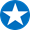 Enero de 2025
Derechos y protecciones de Medicare
30
[Speaker Notes: Esta diapositiva tiene animación.
Notas del presentador
Específicamente, el plan puede aplicar las siguientes limitaciones: 
Los medicamentos de marca son elegibles para excepciones por niveles al costo compartido aplicable más bajo asociado con alternativas de marca 
Los productos biológicos son elegibles para excepciones por niveles al costo compartido aplicable más bajo asociado con alternativas biológicas 
Los medicamentos genéricos no preferidos son elegibles para excepciones por niveles al costo compartido aplicable más bajo asociado con alternativas que son medicamentos de marca o genéricos 
Los planes no tienen obligación de ofrecer excepciones por niveles para medicamentos de marca o productos biológicos en el nivel de costos compartidos de medicamentos alternativos cuando las alternativas incluyan solo medicamentos genéricos o genéricos autorizados. Si un plan mantiene 1 o 2 niveles de especialidad, como se define en 42 CFR § 423.104, el plan puede diseñar su proceso de excepciones de manera que los medicamentos de la Parte D en los niveles de especialidad no sean elegibles para excepciones por niveles para niveles no de especialidad. Sin embargo, los planes con 2 niveles de especialidad deben permitir solicitudes de excepciones por niveles para medicamentos en el nivel de especialidad de costos compartidos más altos al nivel de especialidad de costos compartidos más bajo.]
Excepciones al formulario
Los planes deben otorgar una "excepción" al formulario si:
Todas las alternativas del formulario no son tan efectivas y/o
El medicamento alternativo tendría efectos adversos
Los planes debe otorgar una excepción a una regla de cobertura si el medicamento:
Ha sido, o es probable que sea, falto de efectividad para tratar su afección o 
Ha causado, o es probable que cause, daño
NOTA: Si usted solicita una excepción, su doctor u otra persona que prescriba deberá proporcionar una declaración de respaldo a su plan que explique por qué usted necesita el medicamento que está solicitando.
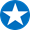 Enero de 2025
Derechos y protecciones de Medicare
31
[Speaker Notes: Esta diapositiva tiene animación.
Notas del presentador
Un plan debe otorgar una “excepción” al formulario (que es un tipo de determinación de cobertura) cuando determine que ninguna de las alternativas de medicamentos del formulario para el tratamiento de la misma afección sería tan efectiva como el medicamento que no está en el formulario y/o el medicamento del formulario alternativo tendría un efecto adverso. 
El plan debe otorgar una excepción a una regla de cobertura si el medicamento ha sido, o es probable que sea, falto de efectividad para tratar su afección o ha causado, o es probable que cause, daño.
NOTA: Si usted solicita una excepción, su doctor u otra persona que prescriba deberá proporcionar una declaración de respaldo a su plan que explique por qué usted necesita el medicamento que está solicitando. Verifique con su plan para averiguar si la declaración de respaldo debe hacerse por escrito. El período para toma de decisiones del plan comienza una vez que su plan recibe la declaración de respaldo.]
Solicitud de apelaciones de la Parte D
Si se niega su determinación de cobertura, excepción o limitación de cobertura, usted puede solicitar una redeterminación.
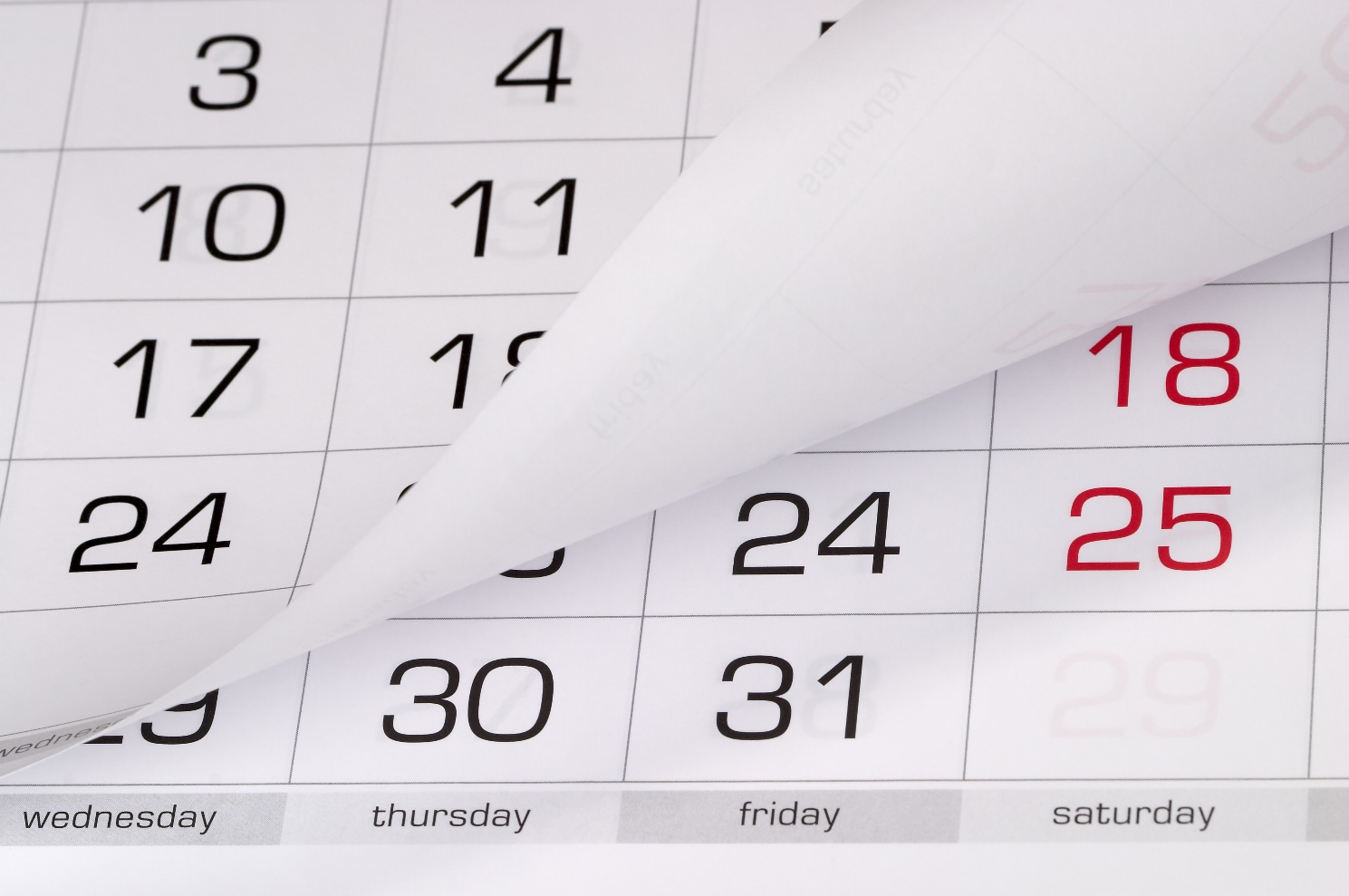 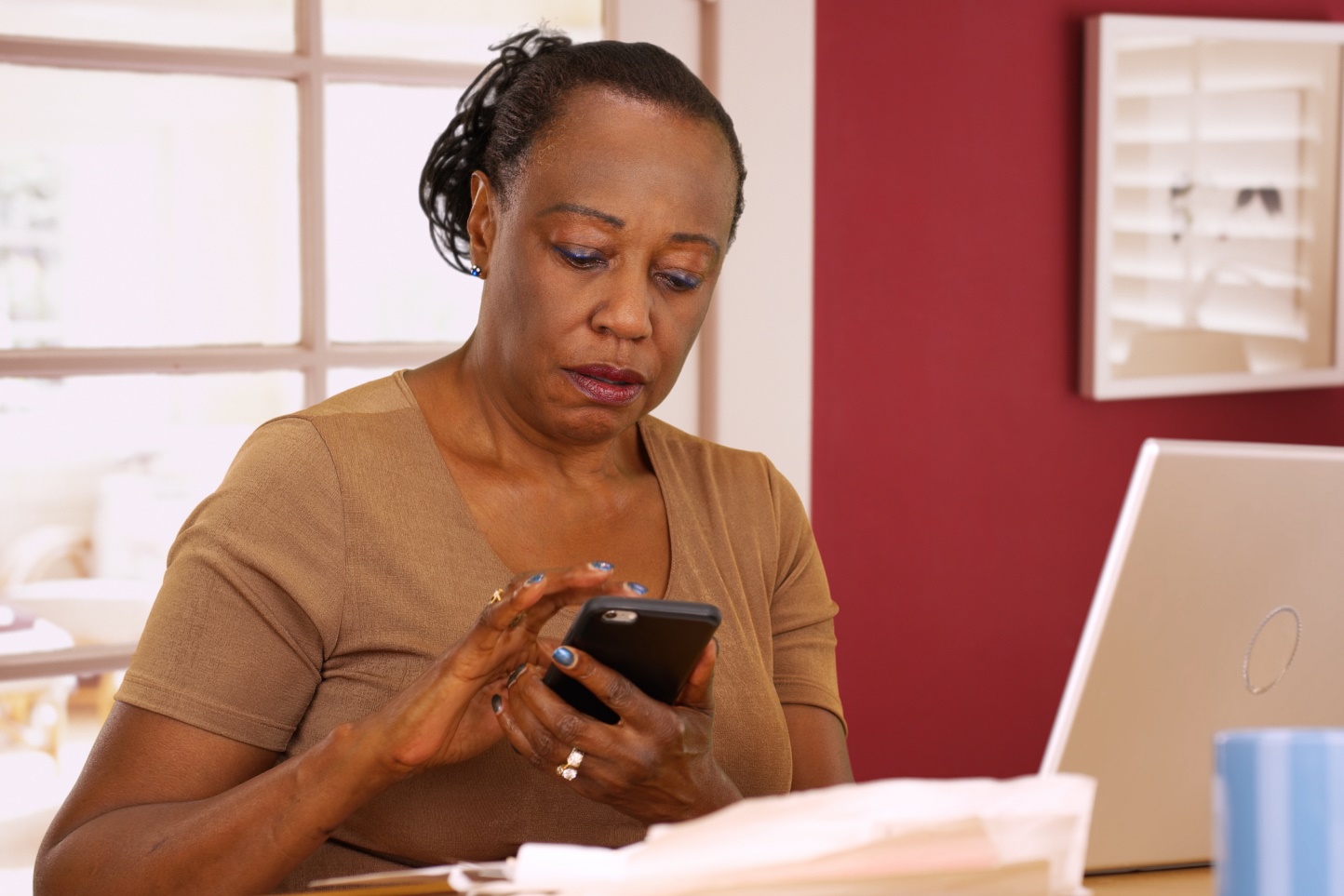 Se debe hacer la solicitud dentro de los 65 días posteriores a la fecha de la decisión de cobertura.
Los planes deben aceptar solicitudes aceleradas (rápidas) verbales.
Enero de 2025
Derechos y protecciones de Medicare
32
[Speaker Notes: Esta diapositiva tiene animación.
Notas del presentador
Si no está de acuerdo con la negativa inicial (determinaciónde cobertura), decisión sobre excepciones o limitación de cobertura de su plan de medicamentos de Medicare bajo el programa de administración de medicamentos del plan, tiene derecho a solicitar una redeterminación. La decisión escrita de su plan explicará cómo solicitar una redeterminación. Lea atentamente esa decisión y llame a su plan si tiene preguntas. 
Deberá solicitar la redeterminación dentro de los 65 días posteriores a la fecha del aviso de determinación de cobertura. Si no cumple con la fecha límite, debe proporcionar un motivo para presentar la solicitud más tarde.
Usted, su representante, su médico u otro profesional que le recete puede llamar o escribir a su plan para solicitar una redeterminación estándar o acelerada (rápida). No puede solicitar una redeterminación rápida si se trata de una apelación sobre el pago de un medicamento que usted ya recibió. Las solicitudes estándar deben hacerse por escrito, a menos que su plan le permita presentar una solicitud estándar de forma oral, como por teléfono. Recibirá una decisión rápida si su plan determina, o si su doctor u otra persona que prescriba le informa a su plan, que esperar una decisión estándar puede poner en riesgo seriamente su vida, su salud o su capacidad para recuperar la máxima función.]
Proceso de apelaciones de la Parte D (medicamentos) de Medicare
NIVEL
PERÍODO DE PRESENTACIÓN
PROCESO ESTÁNDAR
PROCESO ACELERADO
Determinaciónde cobertura*
Plazo de 24 horas**
Plazo de 72 horas**
Plazo de 14 días (pagos)
65 días para presentar
Plan de medicamentos de Medicare (PDP)/Plan Medicare Advantage con cobertura de medicamentos (MA-PD)
Plazo de 7 días (beneficios)
Plazo de 14 días (pagos)
PDP/MA-PD
Plazo de 72 horas
1er nivelde apelación
Entidad de Revisión Independiente (IRE) de la Parte D
Plazo de 7 días (beneficios)
Plazo de 14 días (pagos)
IRE de la Parte D
Plazo de 72 horas
65 días para presentar***
2º nivelde apelación
Oficina de Audiencias y Apelaciones de Medicare (OMHA) Audiencia de juez de tribunal administrativo (ALJ)  Importe en controversia (AIC) ≥ $190**** 
Plazo de 90 días
Audiencia de ALJ de OMHA AIC ≥ $190**** 
Plazo de 10 días
60 días para presentar
3er nivelde apelación
Consejo de Apelaciones de Medicare
Plazo de 10 días
60 días para presentar
Consejo de Apelaciones de Medicare. 
Plazo de 90 días
4º nivelde apelación
Revisión 
judicial
60 días para presentar
Tribunal de Distrito Federal
AIC ≥ $1900****
* Una solicitud de determinación de cobertura incluye una solicitud para una excepción de nivel o una excepción del formulario. El afiliado, su representante designado o su médico u otra persona que le receta autorizada puede presentar una solicitud de determinación de cobertura.
** Los plazos de adjudicación generalmente comienzan cuando la solicitud es recibida por el patrocinador del plan. No obstante, si la solicitud implica una solicitud de excepción, el plazo de adjudicación comienza cuando el patrocinador del plan recibe la declaración de respaldo del médico.
*** Si, en la redeterminación, un patrocinador del plan mantiene una determinación de riesgo hecha según 42 CFR § 423.153 (f), el patrocinador del plan debe reenviar automáticamente el caso a la IRE de la Parte D. 
**** El requisito de AIC para una audiencia ante ALJ y el Tribunal Federal de Distrito se ajusta anualmente según el componente de atención médica del índice de precios al consumidor. Este cuadro refleja las cantidades para el año calendario 2025.
Enero de 2025
Derechos y protecciones de Medicare
33
[Speaker Notes: Esta diapositiva tiene animación. 
Nota para los editores: Hay una tabla oculta detrás de este gráfico. Asegúrense de actualizar la tabla si actualizan la gráfica de la pirámide.
Notas del presentador
Hay 5 niveles de apelación. Si no está de acuerdo con la decisión de su plan tomada en cualquier nivel del proceso, generalmente puede dirigirse al siguiente nivel. En cada nivel, recibirá una carta de decisión con instrucciones sobre cómo pasar al siguiente nivel de apelación.
Nivel 1: Redeterminación por parte de su plan 
Si no está de acuerdo con el rechazo inicial del plan (determinación de cobertura) o una limitación de cobertura bajo el programa de administración de medicamentos del plan, puede solicitar una redeterminación. Deberá solicitar la redeterminación dentro de 65 días a partir de la fecha de la determinación de cobertura. Si no cumple con la fecha límite, debe proporcionar un motivo para presentarla más tarde.
Si no está de acuerdo con la decisión de redeterminación del plan en el nivel 1, puede solicitar una reconsideración por parte de una IRE, lo cual es el nivel 2, dentro de los 65 días posteriores a la fecha de la decisión de redeterminación. Si se le vence el plazo, debe proporcionar un motivo para la presentación tardía.
Si apela una limitación impuesta bajo el programa de administración de medicamentos de su plan y su plan continúa denegando cualquier parte de su solicitud relacionada con las limitaciones en su acceso a los medicamentos, su plan enviará automáticamente su caso a un revisor independiente fuera del plan. 
Nivel 2: Reconsideración por parte de una IRE 
Para solicitar una reconsideración por parte de una IRE, siga las indicaciones en el “Aviso de redeterminación” del plan. Si su plan emite una redeterminación adversa, debe enviarle también un formulario de “Solicitud de reconsideración” que puede utilizar para solicitar una reconsideración. Si no recibe el formulario, llame a su plan y pida una copia.
Si está en desacuerdo con la decisión de la IRE en el nivel 2, generalmente tiene 60 días después de recibir la decisión de la IRE para solicitar una decisión de la OMHA, que es el nivel 3. Cuando se presentan apelaciones en los niveles 3, 4 y 5, se presume que la fecha de recepción es 5 días después de la fecha que figura en la carta o el aviso de decisión. Si hay un retraso en la recepción, asegúrese de indicar la fecha en que recibió la carta o el aviso de decisión en su solicitud de apelar.
Nivel 3: Decisión de la OMHA 
Para conseguir una audiencia o solicitar una revisión con constancia por la OMHA (no se celebra una audiencia; un juez examina solo el expediente del caso y cualquier prueba nueva enviada a la OMHA), la suma de su caso debe ser de un mínimo en dólares que se actualiza anualmente. El importe requerido para 2025 es $190. 
Si no está de acuerdo con la decisión de la OMHA en el nivel 3, tiene 60 días después de recibir la decisión de OMHA para solicitar una revisión por parte del Consejo de Apelaciones de Medicare, lo cual es el nivel 4.
Nivel 4: Revisión por el Consejo de Apelaciones de Medicare 
Puede solicitar que el Consejo de Apelaciones revise su caso, independientemente del importe en dólares implicado. 
Si no está de acuerdo con la decisión del Consejo de Apelaciones en el nivel 4, tendrá 60 días a partir de la fecha en que reciba la decisión del Consejo de Apelaciones para solicitar una Revisión Judicial por parte de un Tribunal Federal de Distrito, lo cual es el nivel 5.
Nivel 5: Revisión judicial por parte de un Tribunal Federal de Distrito Para que se le conceda una revisión, el importe de su caso debe alcanzar un importe mínimo en dólares. El importe mínimo en dólares requerido para 2025 es $1,900. Puede combinar reclamaciones para cubrir este importe en dólares.
Importante: El proceso de reconsideración de la sanción por inscripción tardía en la Parte D no está relacionado con el diagrama de flujo del proceso de apelaciones: el diagrama de flujo de las apelaciones está relacionado con las apelaciones por beneficios de medicamentos. Existe solo un nivel de revisión independiente para disputas por multas por inscripción tardía. Para obtener más información, comuníquese con su plan o su SHIP en shiphelp.org. 
NOTA: Para ver una copia completa del diagrama de flujo del proceso de apelaciones de la Parte D (medicamentos), visite CMS.gov/Medicare/Appeals-and-Grievances/MedPrescriptDrugApplGriev/Downloads/Flowchart-Medicare-Part-D.pdf.  
Fuente (para la 3a subviñeta en el nivel 1): Regla final de Medicare Advantage y la Parte D (CMS-4190-F2): (Federalregister.gov/documents/2021/01/19/2021-00538/medicare-and-medicaid-programs-contract-year-2022-policy-and-technical-changes-to-the-medicare)]
Notificaciones Requeridas de la Parte D
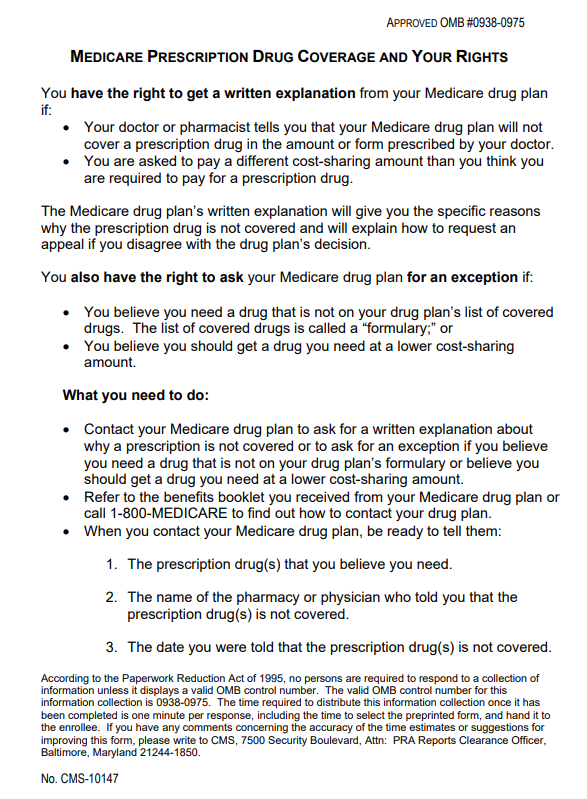 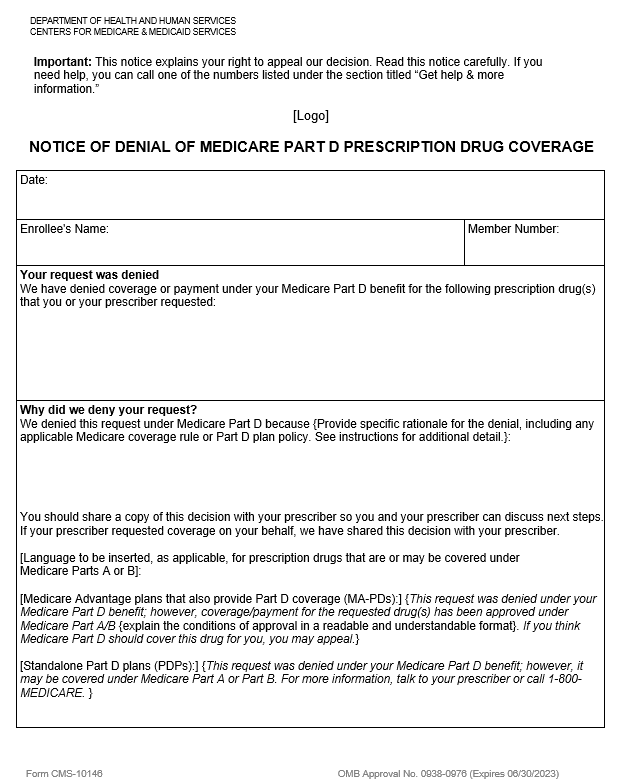 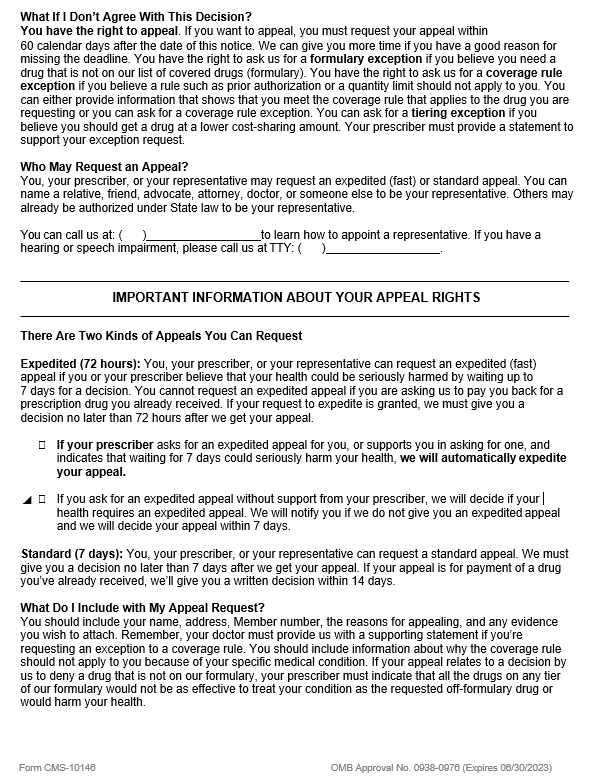 Enero de 2025
Derechos y protecciones de Medicare
34
[Speaker Notes: Notas del presentador
Los planes deben garantizar que las farmacias de su red le proporcionen una copia escrita del aviso de farmacias estandarizado de los CMS “Cobertura de medicamentos recetados de Medicare y sus derechos” (Formulario CMS-10147) cuando su plan de la Parte D no cubra un medicamento y la cuestión no se resuelva en el mostrador de la farmacia. Ese aviso explica su derecho a contactar a su plan para pedir una determinación de cobertura, incluso una excepción.
Los planes deben proporcionar avisos escritos para todas las determinaciones de cobertura o decisiones de apelaciones. 
Además, los planes de la Parte D deben enviar el aviso de negativa estandarizado aprobado (“Aviso de negativa de cobertura de medicamento recetado de Medicare”, Formulario CMS-10146). Si una decisión es adversa (desfavorable), el aviso explicará el motivo de la decisión, incluirá información sobre el nivel siguiente de apelación y proporcionará instrucciones específicas sobre cómo presentar una apelación.
NOTA: Para más información sobre el aviso estandarizado de las farmacias “Cobertura de medicamentos recetados de Medicare y sus derechos” (CMS-10147) y el “Aviso de negativa de cobertura de medicamento recetado de Medicare” (Formulario CMS-10146), visite CMS.gov/medicare/appeals-grievances/prescription-drug/plan-sponsor-notices-documents.]
Cómo nombrar un representante
Hay 3 maneras de nombrar un representante:
Completar un formulario “Nombramiento de representante”
Presentar una solicitud escrita con la apelación que incluya:
Su nombre, dirección, número de teléfono y número de Medicare
Una declaración nombrando a alguien como su representante
Nombre, dirección y número de teléfono de su representante
La condición profesional de su representante (por ejemplo, médico) o su relación con usted
Una declaración autorizando la divulgación de su información personal y de salud identificable a su representante
Una declaración explicando por qué usted será representado y en qué medida 
Su firma y la fecha en que firmó la solicitud 
La firma de su representante y la fecha en que firmó la solicitud
Presente una solicitud en su cuenta de Medicare en Medicare.gov
Enero de 2025
Derechos y protecciones de Medicare
35
[Speaker Notes: Notas del presentador
Si desea elegir a un representante para que le ayude con una apelación o determinación de cobertura, usted y la persona que desea que le ayude deben completar el formulario de "Designación de representante" (formulario CMS-1696) o enviar una solicitud escrita para nombrar a un representante. Puede obtener una copia del formulario en CMS.gov/Medicare/CMS-Forms/CMS-Forms/downloads/cms1696.pdf o llamar al 1-800-MEDICARE (1-800-633-4227) (TTY: 1-877-486-2048) y solicitar que le envíen una copia por correo. 
También puede designar un representante mediante carta firmada y fechada por usted y la persona que le ayuda, pero la carta debe contener toda la información que se pide en el formulario de Designación de representante. Debe enviar el formulario o la carta junto con su solicitud de apelación o de determinación de cobertura.
La solicitud escrita con su apelación debe incluir: 
Su nombre completo, dirección, número de teléfono y número de Medicare (se encuentra en su tarjeta roja, blanca y azul de Medicare)
Una declaración de que designa a una persona como su representante para actuar en su nombre
Nombre, dirección y número de teléfono de su representante
La condición profesional de su representante (por ejemplo, médico) o su relación con usted
Una declaración autorizando la divulgación de su información personal y de salud identificable a su representante
Una declaración explicando por qué usted será representado y en qué medida
Su firma y la fecha en que firmó la solicitud
La firma de su representante y la fecha en que firmó la solicitud
Envíe el formulario de designación del representante o la solicitud escrita con su apelación al Contratista Administrativo de Medicare (MAC) (la compañía que maneja los reclamos para Medicare), o a su plan de salud de Medicare. Conserve una copia de todo documento que envíe a Medicare para la apelación. Si tiene preguntas sobre nombrar a un representante, llame al 1-800-MEDICARE.
Ahora puede nombrar a un representante en su cuenta de Medicare en Medicare.gov. 
Fuente: Medicare.gov/claims-appeals/file-an-appeal/can-someone-file-an-appeal-for-me]
Compruebe sus conocimientos: Pregunta 2
Su Resumen de Medicare (MSN) incluye detalles sobre cómo presentar una apelación. 
Verdadero
Falso
Cuenta atrás: Conteste antes de que la barra desaparezca.
Enero de 2025
Derechos y protecciones de Medicare
36
[Speaker Notes: Esta diapositiva tiene animación.
Notas del presentador
Compruebe sus conocimientos: Pregunta 2
Su Resumen de Medicare (MSN) incluye detalles sobre cómo presentar una apelación.
Verdadero
Falso
Respuesta: a. Verdadero
El MSN le muestra cómo presentar una apelación y detalles de todos los artículos y servicios que se han facturado a Medicare, incluso:
Lo que Medicare pagó
Lo que quizá usted le debe al proveedor o vendedor
Si Medicare ha denegado total o parcialmente su reclamo médico y por qué no pagó (esto es la determinación inicial, tomada por el Contratista Administrativo de Medicare [MAC], que procesa los reclamos de Medicare)
Sus derechos a apelar y a quién contactar si necesita ayuda para presentar una apelación
Cómo y dónde presentar la apelación
Cuánto tiempo tiene para presentar una apelación]
Compruebe sus conocimientos: Pregunta 3
Si está en desacuerdo con la decisión tomada por la Oficina de Audiencias y Apelaciones de Medicare (OMHA), ¿cuál es el paso siguiente en el proceso de apelaciones para todos los tipos de planes? 
Redeterminación por parte del Contratista Administrativo de Medicare (MAC). 
Reconsideración por un Contratista independiente competente (QIC). 
Revisión por el Consejo de Apelaciones de Medicare
Revisión judicial por un tribunal de distrito federal
Cuenta atrás: Conteste antes de que la barra desaparezca.
Enero de 2025
Derechos y protecciones de Medicare
37
[Speaker Notes: Esta diapositiva tiene animación.
Notas del presentador
Compruebe sus conocimientos: Pregunta 3
Si está en desacuerdo con la decisión tomada por la Oficina de Audiencias y Apelaciones de Medicare (OMHA), ¿cuál es el paso siguiente en el proceso de apelaciones para todos los tipos de planes? 
a.	Redeterminación por parte del Contratista Administrativo de Medicare (MAC) 
b.	Reconsideración por parte de un Contratista Independiente Calificado (QIC) 
c.	Revisión por el Consejo de Apelaciones de Medicare
d.	Revisión judicial por un tribunal de distrito federal
Respuesta: c. 
Si está en desacuerdo con la decisión de la OMHA, el Consejo de Apelaciones revisaría su caso a continuación (nivel 4).  
Si usted no está de acuerdo con la decisión tomada en cualquier nivel del proceso, generalmente puede ir al nivel siguiente. En cada nivel, recibirá una carta de decisión con instrucciones para pasar al nivel de apelación siguiente.
Puede solicitar que el Consejo de Apelaciones revise su caso, independientemente de la cantidad de dólares implicada. El plazo para emitir una decisión es de 60 días desde la fecha de recepción.
Si no está de acuerdo con la decisión del Consejo de Apelaciones en el nivel 4, tendrá 60 días a partir de la fecha en que recibe la decisión del Consejo de Apelaciones para solicitar una Revisión Judicial por parte de un Tribunal Federal de Distrito, lo cual es el nivel 5.
Si el Consejo de Apelaciones rechaza una solicitud de revisión presentada por usted o por una de las partes de la apelación y si su caso cumple con el importe mínimo en dólares, usted o cualquier otra parte puede solicitar una Revisión Judicial de la decisión de la OMHA.]
Lección 3
Sus derechos en Ciertas Situaciones
[Speaker Notes: Notas del presentador
La lección 3, “Sus derechos en ciertos contextos”, explica sus derechos garantizados cuando se le admite en un hospital o un centro de enfermería especializada (SNF), o cuando está recibiendo atención de un proveedor no institucional, como cuidados de la salud a domicilio, cuidados en hospicio, o de una institución para rehabilitación integral de pacientes ambulatorios (CORF). 
Muchos de esos derechos y protecciones son los mismos, ya sea que usted esté en Medicare Original (Medicare Parte A [seguro hospitalario] y Medicare Parte B [seguro médico]), un plan de Medicare Advantage (Parte C), u otro plan de salud de Medicare.]
Lección 3 Objetivos
Al finalizar esta lección, usted podrá: 
Describir lo que se incluye en "Un mensaje importante de Medicare sobre sus derechos"
Describir qué hay en el “Aviso de observación de paciente ambulatorio de Medicare” (MOON)
Explicar sus derechos cuando se le admite en un hospital o un centro de enfermería especializada (SNF)
Explicar sus derechos en entornos de cuidado de la salud en el hogar y de cuidado de hospicio
Explicar sus derechos en un Centro Integral de Rehabilitación para Pacientes Ambulatorios (CORF)
Enero de 2025
Derechos y protecciones de Medicare
39
[Speaker Notes: Notas del presentador
Al finalizar esta lección, usted podrá:
Describir lo que se incluye en "Un mensaje importante de Medicare sobre sus derechos"
Describir qué hay en el “Aviso de observación de paciente ambulatorio de Medicare” (MOON)
Explicar sus derechos cuando se le admite en un hospital o un SNF
Explicar sus derechos en entornos de cuidado de la salud en el hogar y de cuidado de hospicio
Explicar sus derechos en una CORF]
Ley de Tratamiento Médico de Emergencia y Trabajo de Parto Activo (EMTALA, en inglés) Actualización
Presentación de la reclamación en virtud de la Ley de Tratamiento Médico de Emergencia y Trabajo de Parto Activo (EMTALA) (en inglés y español) disponible en CMS.gov
Un departamento de emergencia debe:
Proporcionarle un examen médico de diagnóstico apropiado
Tratarle hasta que su condición sea estable
Trasladarle si es necesario
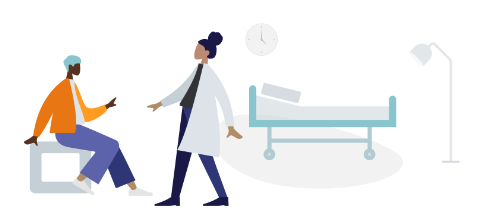 Enero de 2025
Derechos y protecciones de Medicare
40
[Speaker Notes: Notas del presentador
Usted tiene derechos en una sala de emergencias. Es la ley. Usted tiene estas protecciones:
Un examen médico apropiado para diagnosticar una afección médica de emergencia, y si la tiene,
Tratamiento hasta que se estabilice su afección médica de emergencia, o
Traslado adecuado a otro hospital si lo necesita.
La ley que da a todos en los EE. UU. estas protecciones es la Ley de Tratamiento Médico de Emergencia y Trabajo de Parto Activo, también conocida como "EMTALA". Esta ley ayuda a evitar que el departamento de emergencia de cualquier hospital que recibe fondos de Medicare (lo que incluye a la mayoría de los hospitales de EE. UU.) se niegue a tratar a los pacientes.
Los hospitales que participan en Medicare deben, en virtud de la EMTALA, proporcionar exámenes de diagnóstico a las personas que llegan a los departamentos de emergencia de los hospitales para determinar si la persona tiene una afección médica de emergencia. Si se confirma una afección médica de emergencia, los hospitales deben proporcionar tratamiento médico estabilizador (o, si no pueden estabilizar a la persona dentro de sus capacidades, trasladar al paciente de manera apropiada).
La presentación de una queja EMTALA no es una acción judicial. Usted está contribuyendo a asegurar que los hospitales estabilicen las afecciones médicas de emergencia y cumplan la ley.
Prepárese antes de presentar una queja
Infórmese sobre sus derechos en la página principal de EMTALA (CMS.gov/priorities/your-patient-rights/emergency-room-rights)
Deberá dar detalles sobre lo ocurrido. Por ejemplo, el nombre del hospital, el nombre del paciente (si lo desea) y qué sucedió, incluida la fecha. Puede presentar una reclamación de forma anónima.
Presente su queja lo antes posible. Esto facilitará el seguimiento de los hechos y puede ser útil si decide emprender acciones legales por su cuenta. 
Para presentar una queja
Hay dos maneras de presentar una queja sobre una posible infracción de la ley EMTALA: 
Contacte a la Agencia Estatal de Encuestas en el estado donde se encuentra el hospital (CMS.gov/medicare/health-safety-standards/quality-safety-oversight-general-information/contact-information)
Use el formulario en línea. El gobierno federal revisará su queja y podría compartirla con el estado. CMS.gov/priorities/your-patient-rights/emergency-room-rights/complaint-form
También hay disponible una versión en español de este sitio y del formulario de reclamación.]
Derecho a atención hospitalaria
El derecho a recibir atención hospitalaria médicamente necesaria cubierta por Medicare para:
Diagnosticar una enfermedad
Tratar una enfermedad o lesión
Obtener atención de seguimiento
Recibir avisos importantes:
“Un mensaje importante de Medicare sobre sus derechos”
"Aviso de observación de paciente ambulatorio de Medicare" (MOON)
Enero de 2025
Derechos y protecciones de Medicare
41
[Speaker Notes: Esta diapositiva tiene animación.
Notas del presentador
Todas las personas con Medicare, incluso las que están en un plan Medicare Advantage (Parte C) u otros planes de salud de Medicare, tienen derecho a recibir la totalidad de la atención hospitalaria médicamente necesaria cubierta por Medicare que necesiten para diagnosticar y tratar su enfermedad o lesión, incluida cualquier atención de seguimiento que necesiten después de salir del hospital.
Recibirá el aviso “Un mensaje importante de Medicare sobre sus derechos” dentro de los 2 días posteriores a la admisión al hospital como paciente internado y no más de 2 días antes del día del alta. Esto se analiza con más detalle en la siguiente diapositiva.
Recibirá el “Aviso de observación de paciente ambulatorio de Medicare” (MOON) si recibe servicios de observación como paciente ambulatorio en un hospital o un hospital de acceso crítico durante más de 24 horas. Esto se analiza en mayor detalle en la diapositiva “Aviso de observación de paciente ambulatorio de Medicare (MOON)" en esta lección.
Visite CMS.gov/medicare/forms-notices/beneficiary-notices-initiative para ver más información sobre avisos importantes que recibe de Medicare.]
“Un mensaje importante de Medicare sobre sus derechos”
Ese aviso explica lo siguiente:
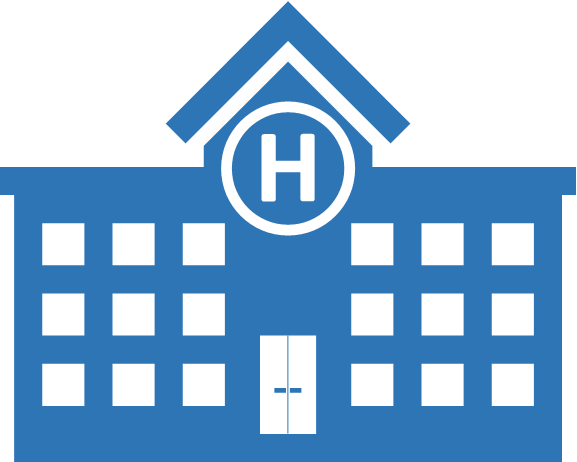 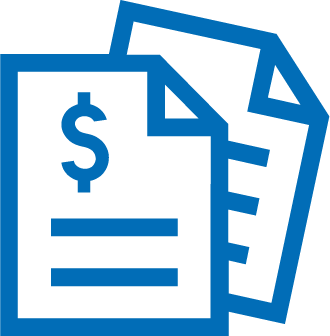 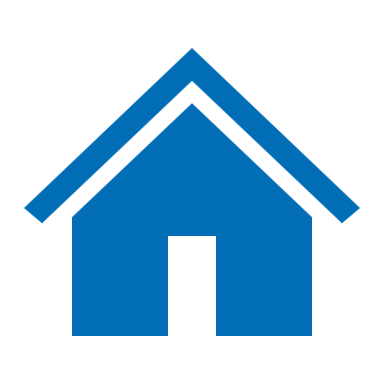 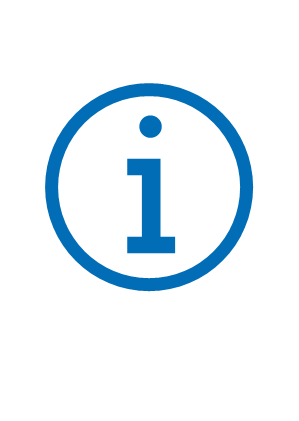 Su derecho a obtener todos los servicios hospitalarios médicamente necesarios
Su derecho a participar en cualquier decisión.
Su derecho a recibir los servicios que necesita después de salir del hospital 
Su derecho a apelar una decisión de alta y los pasos a seguir para apelar la decisión.
Las circunstancias en las que tendrá que pagar o no los cargos por continuar su estadía en el hospital.
Información relativa a su derecho a recibir una notificación detallada de por qué se interrumpen los servicios cubiertos.
Enero de 2025
Derechos y protecciones de Medicare
42
[Speaker Notes: Esta diapositiva tiene animación.
Notas del presentador
“Un mensaje importante de Medicare sobre sus derechos” es un aviso que usted recibe después de ser admitido en el hospital. Debe firmarlo y recibir una copia. Ese aviso explica lo siguiente:
Su derecho a obtener todos los servicios hospitalarios médicamente necesarios 
Su derecho a participar en cualquier decisión que el hospital, su médico o cualquier otra persona tome sobre sus servicios en el hospital y quién los pagará 
Su derecho a recibir los servicios que necesita después de salir del hospital 
Su derecho a apelar una decisión de alta y los pasos a seguir para apelar la decisión. 
Las circunstancias en las que tendrá que pagar o no los cargos por continuar su estadía en el hospital. 
Información relativa a su derecho a recibir una notificación detallada de por qué se interrumpen los servicios cubiertos.]
Aviso de observación de paciente ambulatorio de Medicare (MOON)
Los hospitales y hospital de acceso crítico (CAH, en inglés) deben proporcionarle el aviso MOON si usted recibe servicios de observación de paciente ambulatorio durante más de 24 horas. El aviso explica lo siguiente:
Por qué usted es un paciente ambulatorio en lugar de un paciente internado
Cómo es posible que esto afecte lo que usted pague mientras está en el hospital y por la atención que reciba después de irse del hospital
Enero de 2025
Derechos y protecciones de Medicare
43
[Speaker Notes: Los hospitales y hospitales de acceso crítico (CAH) deben proporcionarle un Aviso de observación de paciente ambulatorio de Medicare (MOON) informándole que usted es un paciente ambulatorio que recibe servicios de observación y no un paciente internado. El hospital debe proporcionarle ese aviso si usted recibe servicios de observación de paciente ambulatorio durante más de 24 horas. En el aviso MOON se le informará por qué se le considera un paciente ambulatorio que recibe servicios de observación y no un paciente internado. También le informará cómo es posible que esto afecte lo que usted pague mientras está en el hospital y por la atención que reciba después de irse del hospital.
Para obtener más información sobre servicios de paciente internado y de paciente ambulatorio, visite Medicare.gov o llame al 1-800-MEDICARE (1-800-633-4227). Los usuarios de TTY pueden llamar al 1-877-486-2048.
Fuente: Medicare.gov/publications/10181-guide-to-choosing-a-hospital.pdf]
Derechos en un Centro de Enfermería Especializada (SNF)
Ser:
Tratado con dignidad y respeto
Protegido contra traslados o altas injustas
Ser libre de:
Discriminación
Abuso y negligencia
Restricciones
Tener derecho a:
Visitar a su propio doctor
Manejar su propio dinero
Presentar una queja
Pasar tiempo en privado con visitantes en el momento que prefiera
Hacer que familiares y tutores legales participen en consejos de residentes/familiares
Obtener:
Información sobre servicios y tarifas
Información sobre su afección médica y sus medicamentos
Servicios sociales relacionados médicamente
Privacidad, bienes de uso personal y organización para la vida conyugal
Enero de 2025
Derechos y protecciones de Medicare
44
[Speaker Notes: Esta diapositiva tiene animación.
Notas del presentador
Como residente de un SNF, tiene ciertos derechos y protecciones especificados en virtud de la ley. La SNF debe proporcionarle una descripción escrita de sus derechos legales. 
Por ley federal, los derechos de los residentes de SNF incluyen, entre otros:
Libertad de discriminación 
Ser tratados con dignidad y respeto
Libertad de abuso y negligencia
Libertad de restricciones
Obtener información sobre servicios y tarifas.
Administrar su propio dinero o escoger a alguien de confianza para que lo haga
Obtener privacidad, conservar y usar las pertenencias y bienes personales y organizar la vida conyugal
Recibir información sobre su afección médica, sus medicamentos y visitar a su propio médico
Pasar tiempo en privado con visitantes en el momento que prefiera, sujeto a restricciones clínicas y de seguridad
Obtener servicios sociales con fines médicos
Hacerle una reclamación al personal de la SNF, o a cualquier otra persona, sin temer castigos
Estar protegidos contra traslados o altas injustas
Hacer que los familiares y tutores legales se reúnan con familias de otros residentes y participen en grupos de residentes/familias
Los residentes de SNF que necesiten ayuda para resolver reclamaciones o información sobre sus derechos pueden contactar a la Oficina del Defensor de la Atención a Largo Plazo del estado. Para ver información de contacto, visite theconsumervoice.org/get_help.
Hay más información disponible en Medicare.gov/providers-services/original-medicare/skilled-nursing.]
Derechos en el cuidado de la salud en el hogar y el cuidado de hospicio
Usted recibirá una copia escrita de sus derechos y obligaciones antes del comienzo de los cuidados, incluido su derecho a:
Apelaciones
Elegir su agencia
Que traten su propiedad con respeto
Participar en y recibir una copia de su plan de atención
Hacer que su familia o tutor actúe en su nombre si usted no puede
NOTA: La agencia de cuidado de la salud en el hogar debe entregarle una copia escrita de sus derechos. Para más información sobre sus derechos a la privacidad como paciente de cuidados a domicilio, lea el Conjunto de Información sobre Resultados y Evaluación de Agencias de Salud a Domicilio (OASIS), Declaración de Derechos de Privacidad del Paciente: CMS.gov/Medicare/Quality-Initiatives-Patient-Assessment-Instruments/OASIS/Downloads/OASISStatementofPrivacyRights.zip.
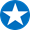 Enero de 2025
Derechos y protecciones de Medicare
45
[Speaker Notes: Esta diapositiva tiene animación.
Notas del presentador
Todas las personas con Medicare tienen ciertos derechos y protecciones garantizados independientemente del contexto de la atención. 
En contextos de cuidado de la salud a domicilio y atención en hospicios, usted también tiene los siguientes derechos:
Apelaciones
Los proveedores de cuidado de la salud a domicilio y atención en hospicios deben proporcionarle una copia escrita de sus derechos y obligaciones antes de que comience la atención, incluso su derecho a:
Elegir su agencia (para miembros de planes de atención administrada, las opciones dependerán de las agencias con las que trabaje su plan)
Que traten su propiedad con respeto
Participar en y recibir una copia de su plan de atención
Hacer que su familia o tutor actúe en su nombre si usted no puede
Recibir una copia del “Conjunto de Información sobre Resultados y Evaluación de Agencias de Salud a Domicilio (OASIS), Declaración de Derechos de Privacidad del Paciente” (Medicare.gov/node/40191), una copia escrita de sus derechos como paciente de cuidados de la salud a domicilio cuando reciba cuidados de la salud en el hogar
Para más información sobre derechos de los pacientes de cuidados de la salud a domicilio, visite CMS.gov/Medicare/Quality-Initiatives-Patient-Assessment-Instruments/OASIS/Downloads/OASISStatementofPrivacyRights.zip. 
Para más información sobre salud a domicilio y cuidados paliativos, revise las publicaciones “Medicare y cuidado de la salud en el hogar” (Producto de los CMS n.º 10969) y “Beneficios de cuidados paliativos de Medicare” (Producto de los CMS n.º 02154) visitando Medicare.gov/publications.]
Derechos en otros entornos: Institución para rehabilitación integral de pacientes ambulatorios (CORF)
En el contexto de una CORF:
Su proveedor debe explicarle el plan de tratamiento para su rehabilitación
Si su proveedor ofrece servicios de CORF no de terapia, los servicios deben relacionarse con el plan de tratamiento para la rehabilitación
Medicare ya no limita el monto que paga en un año calendario por los siguientes, si son médicamente necesarios:
Servicios de fisioterapia y patología del habla y el lenguaje combinados
Servicios de terapia ocupacional
Enero de 2025
Derechos y protecciones de Medicare
46
[Speaker Notes: Esta diapositiva tiene animación.
Notas del presentador
Una Institución para rehabilitación integral de pacientes ambulatorios (CORF) es una institución que proporciona diversos servicios ambulatorios, incluidos servicios de médicos, fisioterapia, servicios sociales o psicológicos y rehabilitación.
En el contexto de una CORF:
Su proveedor debe explicarle su tratamiento de rehabilitación para fisioterapia, terapia ocupacional, patología del habla y el lenguaje y/o servicios de terapia respiratoria.
Es posible que su proveedor ofrezca otros servicios de CORF no de terapia, por ejemplo servicios de enfermería, servicios sociales y psicológicos, que deben relacionarse con el plan de tratamiento para la rehabilitación (fisioterapia, terapia ocupacional, terapia del habla y el lenguaje y/o terapia respiratoria) y ser necesarios para alcanzar los objetivos de rehabilitación del plan de tratamiento.
Aunque su proveedor debe agregar información a sus reclamos de terapia y documentar la necesidad médica en sus registros médicos si sus servicios de terapia llegan a ciertos importes anuales de umbral en un año calendario, Medicare ya no limita cuánto paga por los siguientes si son médicamente necesarios:
Servicios de fisioterapia y patología del habla y el lenguaje combinados
Servicios de terapia ocupacional
Para más información sobre servicios de terapia, revise las publicaciones “Sus beneficios de Medicare” (Producto de los CMS n.° 10116) y “Cobertura de Medicare de servicios de terapia” (Producto de los CMS n.° 10988) en Medicare.gov/publications. 
Fuente: CMS.gov/Medicare/Billing/TherapyServices]
Compruebe sus conocimientos: Pregunta 4
¿Qué explica el aviso “Un mensaje importante de Medicare sobre sus derechos”? (Seleccione todas las opciones que corresponda.)
Su derecho a obtener todos los servicios hospitalarios médicamente necesarios 
Su derecho a recibir los servicios que necesita después de salir del hospital 
Su derecho a apelar una decisión de alta y los pasos a seguir para apelar la decisión. 
Las circunstancias en las que tendrá que pagar o no los cargos por continuar su estadía en el hospital.
Cuenta atrás: Conteste antes de que la barra desaparezca.
47
Enero de 2025
Derechos y protecciones de Medicare
[Speaker Notes: Esta diapositiva tiene animación.
Notas del presentador
Compruebe sus conocimientos: Pregunta 4
¿Qué explica el aviso “Un mensaje importante de Medicare sobre sus derechos”? 
Su derecho a obtener todos los servicios hospitalarios médicamente necesarios 
Su derecho a recibir los servicios que necesita después de salir del hospital 
Su derecho a apelar una decisión de alta y los pasos a seguir para apelar la decisión. 
Las circunstancias en las que tendrá que pagar o no los cargos por continuar su estadía en el hospital. 
Respuesta: a, b, c y d
El aviso “Un mensaje importante de Medicare sobre sus derechos” es un aviso que usted recibe después de ser admitido en el hospital. Debe firmarlo y obtener una copia. Ese aviso explica lo siguiente:
Su derecho a obtener todos los servicios hospitalarios médicamente necesarios 
Su derecho a participar en cualquier decisión que el hospital, su médico o cualquier otra persona tome sobre sus servicios en el hospital y quién los pagará 
Su derecho a recibir los servicios que necesita después de salir del hospital 
Su derecho a apelar una decisión de alta y los pasos a seguir para apelar la decisión. 
Las circunstancias en las que tendrá que pagar o no los cargos por continuar su estadía en el hospital. 
Información relativa a su derecho a recibir una notificación detallada de por qué se interrumpen los servicios cubiertos.]
Lección 4Prácticas de privacidad de Medicare
[Speaker Notes: Notas del presentador
La lección 4, “Prácticas de privacidad de Medicare”, explica las prácticas de privacidad, los avisos, las divulgaciones obligatorias y permitidas y los derechos de Medicare.]
Lección 4 Objetivos
Al finalizar esta lección, usted podrá: 
Describir maneras en que Medicare tiene la obligación de proteger su información de salud personal
Identificar los avisos y divulgaciones obligatorios de Medicare sobre su información médica personal
Explicar qué hacer si cree que Medicare ha vulnerado sus derechos de privacidad
Enero de 2025
Derechos y protecciones de Medicare
49
[Speaker Notes: Notas del presentador
Al finalizar esta lección, usted podrá:
Describir maneras en que Medicare tiene la obligación de proteger su información de salud personal
Identificar los avisos y divulgaciones obligatorios de Medicare sobre su información médica personal
Explicar qué hacer si cree que Medicare ha vulnerado sus derechos de privacidad]
"Aviso sobre prácticas de privacidad"
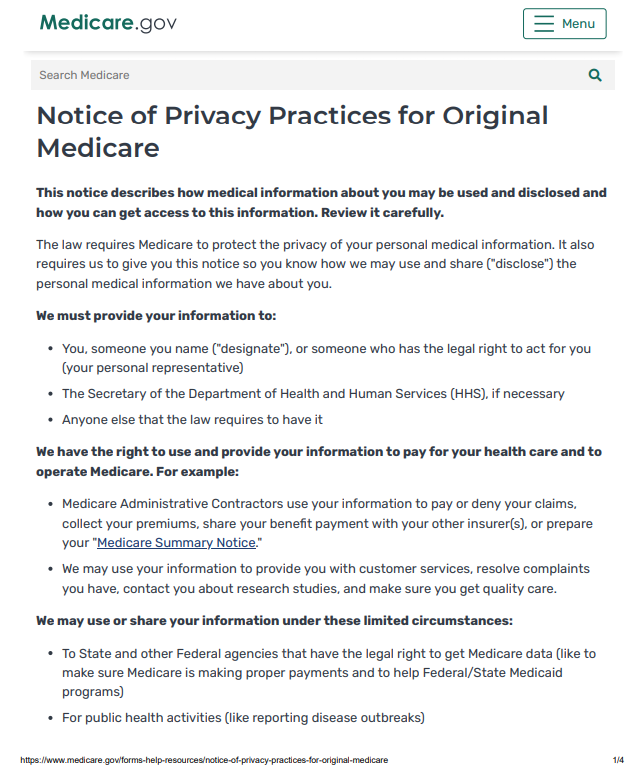 Describe cómo Medicare usa y proporciona su información médica personal
Describe sus derechos y cómo puede ejercerlos
Se publica anualmente en el manual “Medicare y usted” y en Medicare.gov
Para más información, llame al1-800-MEDICARE (1-800-633-4227) (TTY: 1-877-486-2048)
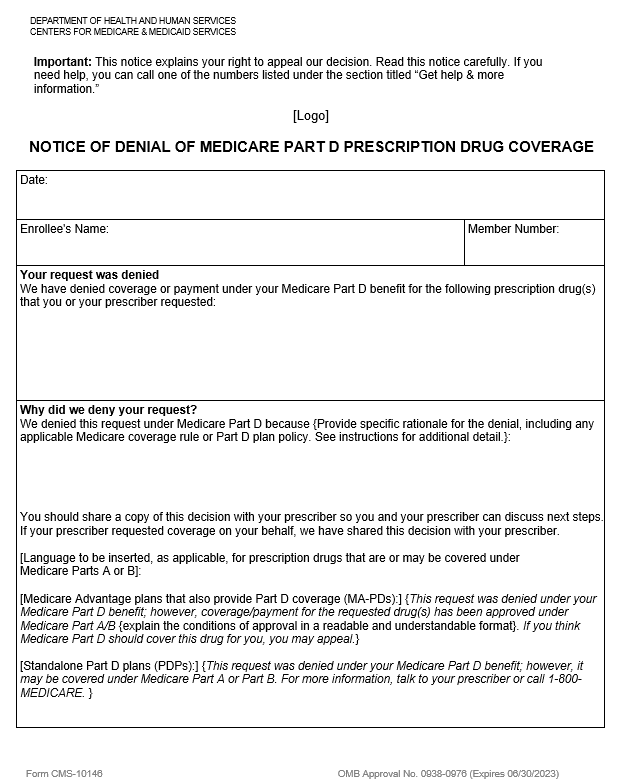 Enero de 2025
Derechos y protecciones de Medicare
50
[Speaker Notes: Esta diapositiva tiene animación.
Notas del presentador
Medicare tiene obligación de proteger su información médica personal. El “Aviso de prácticas de privacidad para Medicare Original” describe cómo Medicare usa y difunde su información médica personal y le informa sus derechos individuales. Si tiene un plan Medicare Advantage (Parte C) u otro plan de salud de Medicare, o un plan de medicamentos de Medicare (conocido como PDP), los materiales de su plan describen sus derechos de privacidad.
El “Aviso de prácticas de privacidad para Medicare Original” se publica anualmente en el manual “Medicare y usted” (Producto de los CMS n.° 10050) en Medicare.gov/publications. Usted recibe esa publicación cada otoño por correo o, si está registrado para el eHandbook, recibe un correo electrónico con un vínculo a la versión en línea. 
Para obtener más información sobre el “Aviso de prácticas de privacidad para Medicare Original” para Medicare Original, visite Medicare.gov/basics/reporting-medicare-fraud-and-abuse/privacy-practices-original-medicare.   
Para más información, llame al 1-800-MEDICARE (1-800-633-4227) (TTY: 1-877-486-2048).]
Derechos a la privacidad de la información médica personal
Pedir a Medicare que:
Se comunique con usted de manera diferente o en un lugar distinto
Limitar cómo usa su información y cómo se divulga para pagar sus reclamaciones
Obtener:
Una copia de la información que Medicare tiene sobre usted
Una lista de las personas que reciben su información de Medicare
Una carta (“aviso de incumplimiento”) que le informe acerca del riesgo a la privacidad de su información
Una copia impresa por separado del "Aviso de prácticas de privacidad"
Y:
Cambiar su información si cree que es incorrecta o está incompleta
Hablar con un representante de servicios al cliente sobre el aviso de privacidad de Medicare.
Enero de 2025
Derechos y protecciones de Medicare
51
[Speaker Notes: Esta diapositiva tiene animación.
Notas del presentador
Usted tiene los siguientes derechos de privacidad:
A ver y obtener una copia de la información que Medicare tiene sobre usted.
A cambiar su información si piensa que es incorrecta o incompleta y Medicare está de acuerdo. Si Medicare no está de acuerdo, puede hacer que se agregue una declaración de su desacuerdo a su información.
A obtener una lista de las personas que reciben su información de Medicare. La lista no cubrirá infromación que le hayamos dado a usted, su representante personal, a las fuerzas del orden, o para pagar sus cuidados o nuestras operaciones.
A pedirle a Medicare que se comunique con usted de una manera diferente o a un lugar diferente (como enviando materiales a una casilla postal en lugar de la dirección de su hogar).
A pedirle a Medicare que limite la manera en que su información se usa y divulga para pagar sus reclamos y cumplir con el programa de Medicare. Es posible que Medicare no pueda aceptar su solicitud.
A recibir una carta que le informe el riesgo probable para la privacidad de su información ("notificación de vulnerabilidad").
A obtener una copia impresa por separado del "Aviso de prácticas de privacidad".
A hablar con un representante de servicios al cliente sobre el aviso de privacidad de Medicare.
Si desea información sobre las reglas de privacidad o hablar con un representante de servicios al cliente sobre el aviso de privacidad de Medicare, llame al 1-800-MEDICARE (1-800-633-4227) (TTY: 1-877-486-2048).
Fuente: Medicare.gov/basics/reporting-medicare-fraud-and-abuse/privacy-practices-original-medicare.]
Si se incumplen los derechos de privacidad
Medicare, Medicaid y los programas de atención médica para veteranos y fuerzas armadas están cubiertos por la Ley de Portabilidad y Responsabilidad del Seguro Médico (HIPAA) 
Puede presentar una queja por escrito por correo postal o electrónico o a través del Portal de Quejas de la Oficina de Derechos Civiles (OCR)
Presentar una queja no afectará sus beneficios de Medicare.
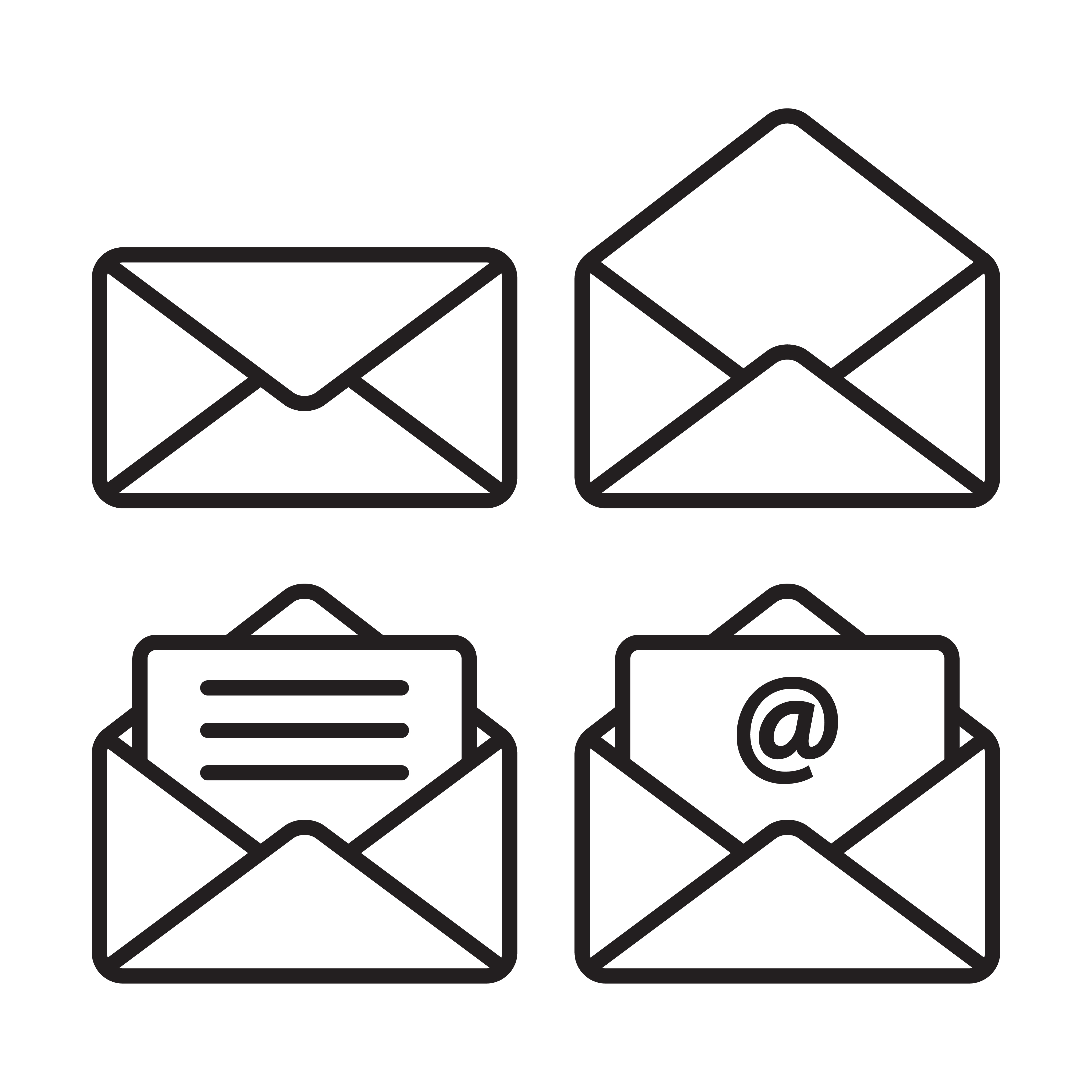 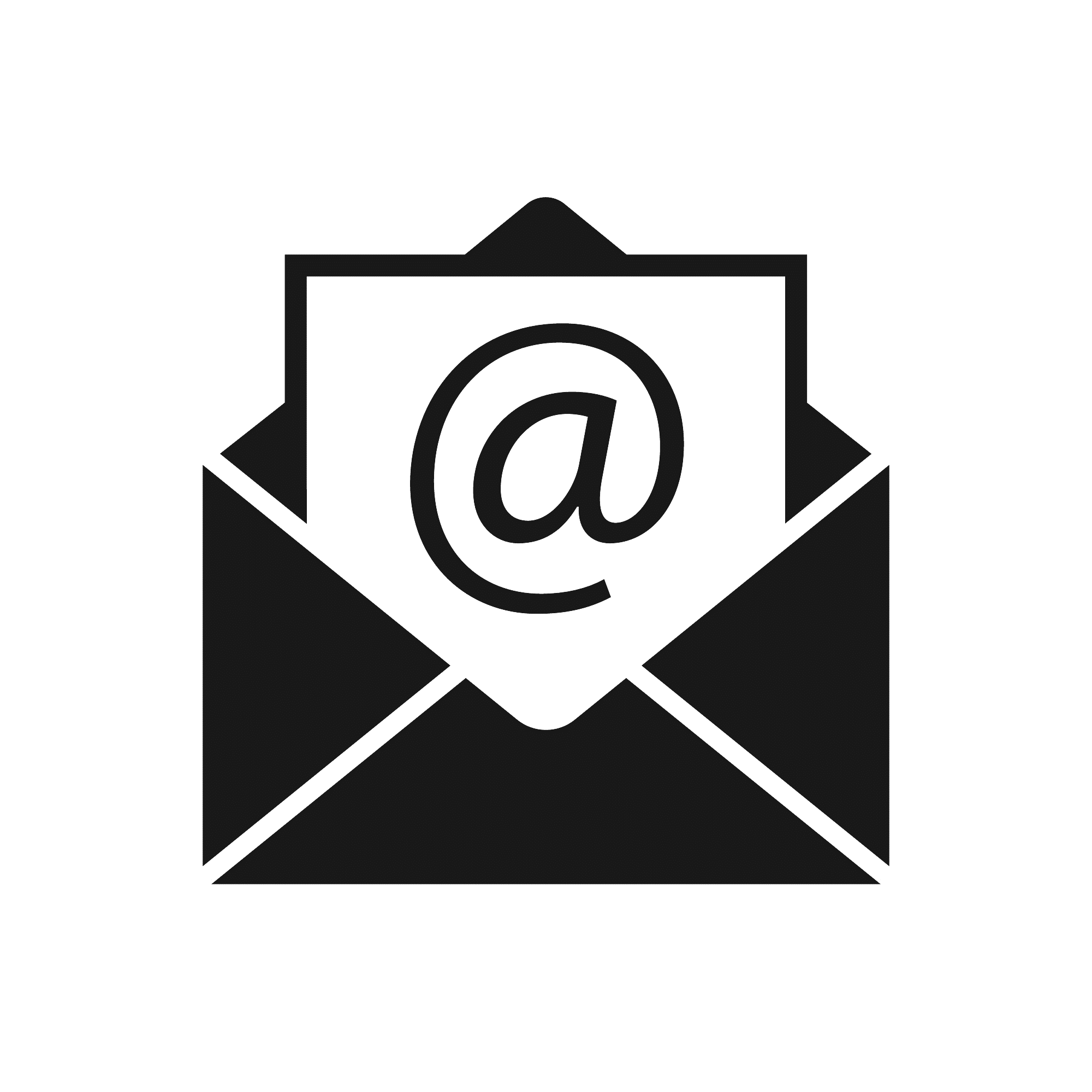 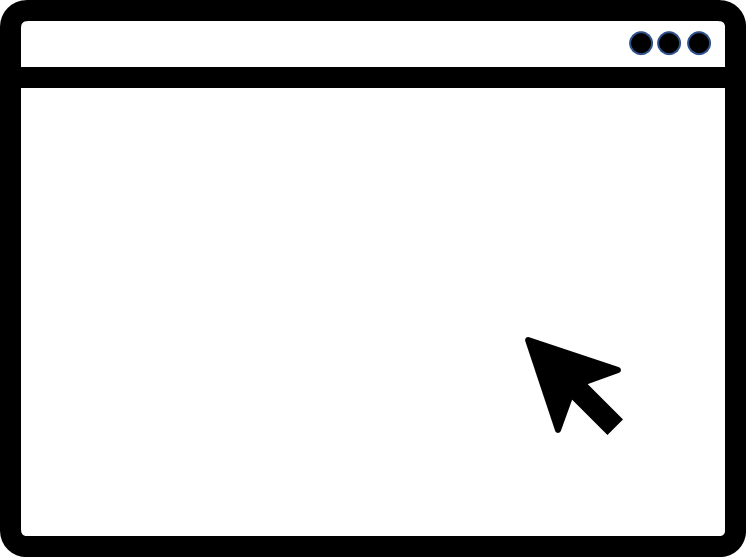 Centralized Case Management OperationsU.S. Department of Health & Human Services200 Independence Avenue, S.W.Room 509F HHH Bldg.Washington, D.C. 20201
OCRComplaint@hhs.gov
OCRportal.hhs.gov
Enero de 2025
Derechos y protecciones de Medicare
52
[Speaker Notes: Esta diapositiva tiene animación.
Notas del presentador
Los programas del gobierno que pagan atención de la salud —como Medicare, Medicaid y los programas de atención de la salud de militares y veteranos— están cubiertos por las reglas de privacidad y seguridad de la Ley de Portabilidad y Responsabilidad de Seguros de Salud (HIPAA).
Si cree que Medicare ha violado sus derechos de privacidad, puede presentar una queja por correo, correo electrónico o electrónicamente a través del Portal de Reclamos de la Oficina de Derechos Civiles (OCR).
Centralized Case Management OperationsU.S. Department of Health & Human Services200 Independence Avenue, S.W.Room 509F HHH Bldg.Washington, D.C. 20201
OCRComplaint@hhs.gov 
OCRportal.hhs.gov
La presentación de una queja no afectará sus beneficios de Medicare.]
Compruebe sus conocimientos: Pregunta 5
Puede presentar una queja por escrito por correo electrónico o por correo o a través del Portal de Reclamos de la Oficina de Derechos Civiles. 
Verdadero
Falso
Cuenta atrás: Conteste antes de que la barra desaparezca.
Enero de 2025
Derechos y protecciones de Medicare
53
[Speaker Notes: Esta diapositiva tiene animación.
Notas del presentador
Compruebe sus conocimientos: Pregunta 5
Puede presentar una queja por escrito por correo electrónico o por correo o a través del Portal de Reclamos de la Oficina de Derechos Civiles.  
Verdadero
Falso
Respuesta: a. Verdadero
Si cree que Medicare ha violado sus derechos de privacidad, puede presentar una reclamación por correo, fax, correo electrónico o electrónicamente a través del Portal de reclamaciones de la Oficina de Derechos Civiles (OCR).
Centralized Case Management OperationsU.S. Department of Health & Human Services200 Independence Avenue, S.W.Room 509F HHH Bldg.Washington, D.C. 20201
OCRComplaint@hhs.gov  
ocrportal.HHS.gov
La presentación de una queja no afectará sus beneficios de Medicare.]
Lección 5Protecciones adicionales
[Speaker Notes: Notas del presentador
La lección 5, “Protecciones adicionales”, explica:
Instrucciones anticipadas
El Defensor de Beneficiarios de Medicare]
Lección 5 Objetivos
Al finalizar esta lección, usted podrá: 
Explicar tipos comunes de instrucciones anticipadas y sus propósitos
Explicar qué hace el Defensor de los beneficiarios de Medicare
Enero de 2025
Derechos y protecciones de Medicare
55
[Speaker Notes: Notas del presentador
Al finalizar esta lección, usted podrá:
Explicar tipos comunes de instrucciones anticipadas y sus propósitos
Explicar qué hace el Defensor de los beneficiarios de Medicare]
Instrucciones anticipadas
Definición
Un documento legal que indica cómo usted desea que se tomen sus decisiones médicas si no puede tomarlas usted
Tipos
Poder de atención médica (poder duradero)
Testamento en vida
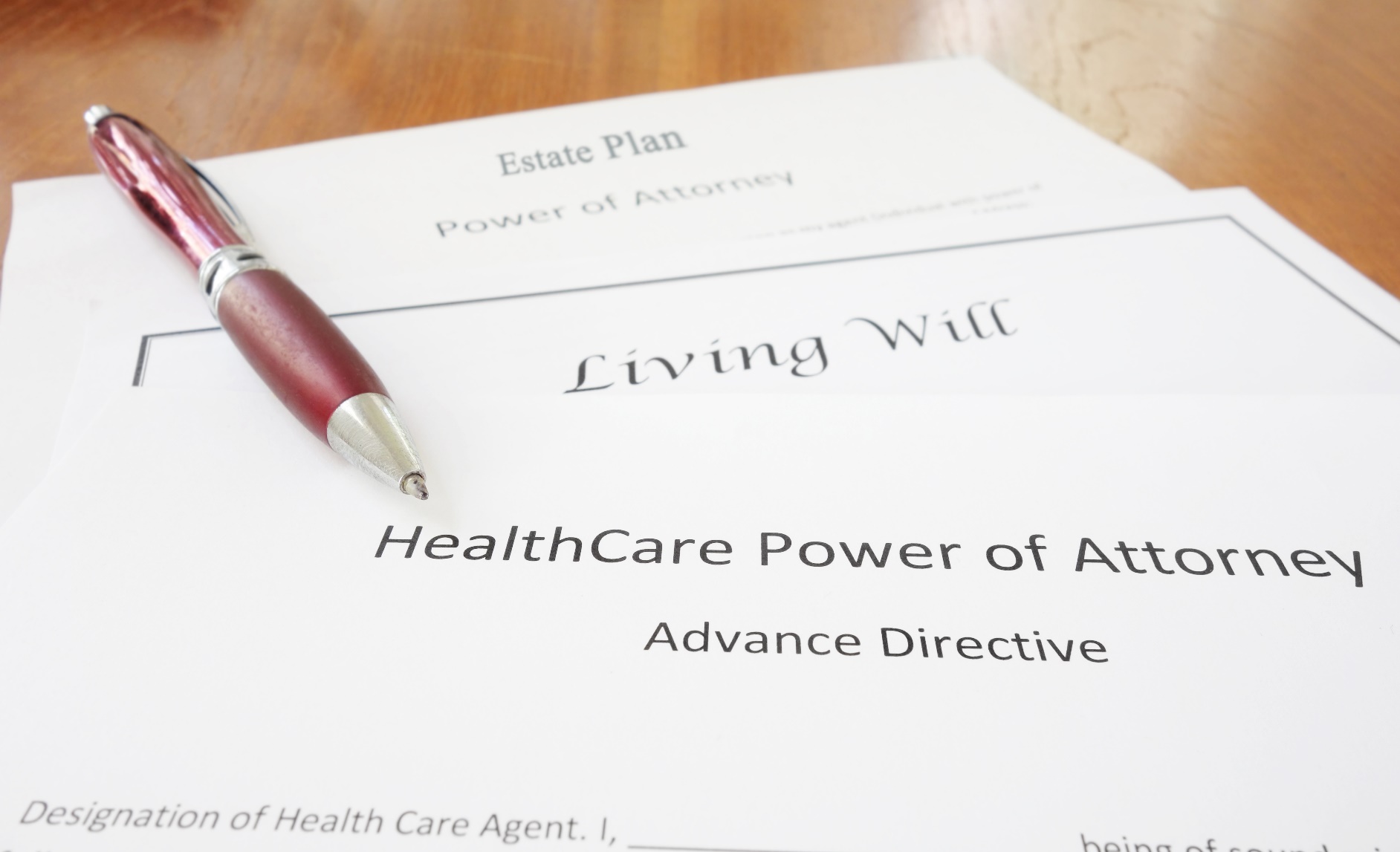 Enero de 2025
Derechos y protecciones de Medicare
56
[Speaker Notes: Esta diapositiva tiene animación.
Notas del presentador
Las instrucciones anticipadas son documentos legales que le permiten poner por escrito qué clase de cuidados de la salud usted querría si estuviera demasiado enfermo para hablar por sí. 
Las instrucciones anticipadas la mayoría de las veces incluyen un poder para cuidados de la salud (poder legal duradero) y un testamento en vida. Es importante que converse con sus familiares, amigos y proveedores de cuidados de la salud sobre sus deseos, pero estos documentos legales garantizan que sus deseos se cumplan. Es mejor pensar en estas decisiones importantes antes de estar enfermo o que se presente una crisis. 
Un poder para atención de la salud (a veces llamado poder legal para atención de la salud) se usa para nombrar a la persona en quien usted confía para que tome decisiones sobre su salud si usted no puede hacerlo. Contar con un poder para atención de la salud es importante porque si usted imprevistamente no es capaz de tomar sus propias decisiones de atención de la salud, alguien en quien usted confía podrá tomarlas por usted.
Un testamento en vida es otra manera de asegurarse de que su voz se escuche. Describe qué tratamientos desea si su vida está amenazada, por ejemplo, diálisis para insuficiencia renal, un respirador si no puede respirar solo, resucitación cardiopulmonar si su corazón y respiración se detienen o alimentación por tubo si ya no puede comer. También indica si desea que sus órganos o tejidos se donen después de su muerte.]
¿Quién ayuda a revisar y resolver quejas? (1 de 3)
El Defensor de Beneficiarios de Medicare se asegura de que haya información disponible para ayudarle a usted a:
Tomar decisiones sobre cuidados de la salud que sean adecuadas para usted
Comprender sus derechos y protecciones de Medicare
El Defensor de Adquisición Competitiva ayuda a resolver sus quejas de Medicare sobre ciertos:
Equipos médicos duraderos (DME, en inglés)
Prótesis
Equipos ortopédicos
Suministros
Enero de 2025
Derechos y protecciones de Medicare
57
[Speaker Notes: Esta diapositiva tiene animación.
Notas del presentador
Si cree que sus derechos se han violado, puede contactar a estas oficinas y programas para solicitar ayuda:
El Defensor de Beneficiarios de Medicare le ayuda con las reclamaciones, las quejas y las solicitudes de información relacionadas con Medicare. El Defensor de Beneficiarios de Medicare les ayuda a usted y a sus representantes con preguntas y quejas y se asegura de que haya información disponible para ayudarle a:
Tomar decisiones sobre cuidados de la salud que sean adecuadas para usted
Comprender sus derechos y protecciones de Medicare
El Defensor de Adquisición Competitiva responde preguntas, cuestiones y quejas de individuos y proveedores y ayuda a resolver sus quejas sobre ciertos equipos médicos duraderos (DME), prótesis, aparatos ortopédicos y suministros (DMEPOS). Siempre que tenga una reclamación sobre equipos o suministros cubiertos por el Programa de licitaciones competitivas (CBP), primero debe contactar a su proveedor para que pueda abordar el problema. 
El Defensor revisa las preocupaciones planteadas por las personas con Medicare a través del teléfono 1-800-MEDICARE (1-800-633-4227) (TTY: 1-877-486-2048) y a través de Programas de Asistencia sobre Seguros de Salud (SHIP) estatales. Para encontrar el número de su SHIP local, visite shiphelp.org.
Visite Medicare.gov/basics/your-medicare-rights/get-help-with-your-rights-protections y CMS.gov/medicare/payment/fee-schedules/dmepos-competitive-bidding/aquisition-ombudsman-cao para ver información sobre consultas y quejas, actividades del Defensor y lo que deben saber las personas con Medicare.
El Defensor rinde cuentas anualmente en el Congreso. 
IMPORTANTE: Todos los contratos de DMEPOS de la ronda 2021 del CBP para rodilleras y corsés listos para usar (OTS) vencieron el 31 de diciembre de 2023. Desde el 1 de enero de 2024, hay un período de brecha temporal para DMEPOS del CPB. Los CMS tienen planes de hacer licitación para la próxima ronda de DMEPOS del CBP después de revisar legislación sobre avisos y comentarios para fortalecer más los DMEPOS del CBP.]
¿Quién ayuda a revisar y resolver quejas? (2 de 3)
Los Programas de Asistencia con Seguros Médicos (SHIP) estatales ayudan con lo siguiente:
Preguntas sobre sus derechos de Medicare
Problemas de facturación
Reclamaciones sobre su tratamiento médico
Preguntas sobre cómo funciona Medicare con otros seguros
Búsqueda de ayuda para pagar los costos de su atención médica
La Organización para mejora de la calidad-Cuidado centrado en beneficiarios y familias (BFCC-QIO) puede ayudarle con lo siguiente:
Presentación de apelaciones
Reclamaciones (quejas formales)
Revisiones de la calidad de la atención
Revisiones de necesidad médica
Enero de 2025
Derechos y protecciones de Medicare
58
[Speaker Notes: Notas del presentador
Los SHIP son programas estatales que reciben dinero del gobierno federal para brindar asesoría gratuita sobre seguros de salud locales a personas con Medicare. Los SHIP no están relacionados con ninguna compañía de seguros ni plan de salud. Proporcionan orientación personalizada y gratuita para usted y su familia para ayudar con estas y otras preguntas sobre Medicare:
Sus derechos con Medicare
Problemas de facturación
Reclamaciones sobre su atención o tratamiento médico
Cómo funciona Medicare con otros seguros
Búsqueda de ayuda para pagar los costos de su atención médica
Visite shiphelp.org para obtener información de contacto de su SHIP local.
Las Organizaciones para mejora de la calidad-Cuidado centrado en beneficiarios y familias (BFCC-QIO) tienen el compromiso de ayudarle a obtener la atención que usted necesita con Medicare. Revisan reclamaciones sobre Medicare y monitorean su calidad de la atención para mejorar la efectividad, eficiencia, economía y calidad de los servicios de atención de la salud. Pueden ayudarle con lo siguiente:
Presentación de apelaciones
Reclamaciones (quejas formales)
Revisiones de la calidad de la atención
Revisiones de necesidad médica
Visite qioprogram.org/locate-your-bfcc-qio para localizar la BFCC-QIO de su estado para solicitar ayuda o más información.]
¿Quién ayuda a revisar y resolver quejas? (3 de 3)
La Agencia Estatal de Encuestas puede ayudar con lo siguiente:
Abuso
Negligencia
Maltrato
Atención deficiente
Personal insuficiente
Condiciones inseguras o no sanitarias
Problemas con dietas
Enero de 2025
Derechos y protecciones de Medicare
59
[Speaker Notes: Notas del presentador
Las Agencias estatales de encuestas supervisan instituciones de atención de la salud que participan en Medicare y Medicaid. Las inspeccionan e investigan reclamaciones para garantizar que cumplan con normas de salud y seguridad. Póngase en contacto con su Agencia Estatal de Encuestas si: 
Tiene una reclamación sobre atención indebida o condiciones inseguras en un hospital, agencia de salud a domicilio, cuidados paliativos o asilo de ancianos.
Le preocupa la atención de la salud, el tratamiento o los servicios que usted u otra persona recibió o no recibió en un contexto de atención de la salud.
Su Agencia Estatal de Encuestas también puede ayudar con cosas como:
Abuso
Negligencia
Maltrato
Atención deficiente
Personal insuficiente
Condiciones inseguras o no sanitarias
Problemas con dietas
Visite CMS.gov/medicare/health-safety-standards/quality-safety-oversight-general-information/contact-information para obtener información de contacto de su Agencia Estatal de Encuestas.]
Compruebe sus conocimientos: Pregunta 6
Las instrucciones anticipadas son documentos legales que le permiten plasmar por escrito qué tipo de atención médica desea si estuviese demasiado enfermo para hablar por usted mismo. 
Verdadero
Falso
Cuenta atrás: Conteste antes de que la barra desaparezca.
Enero de 2025
Derechos y protecciones de Medicare
60
[Speaker Notes: Esta diapositiva tiene animación.
Notas del presentador
Compruebe sus conocimientos: Pregunta 6
Las instrucciones anticipadas son documentos legales que le permiten plasmar por escrito qué tipo de atención médica desea si estuviese demasiado enfermo para hablar por usted mismo. 
Verdadero
Falso
Respuesta: a. Verdadero 
Las directivas anticipadas generalmente incluyen un poder para atención de la salud (poder no caducable) y un testamento en vida. Es importante que hable con familiares, amigos y proveedores de atención de la salud sobre sus deseos, pero estos documentos legales garantizan que sus deseos se respeten. Es mejor pensar en estas decisiones importantes antes de estar enfermo o de que se produzca una crisis. 
Un poder legal para atención de la salud (a veces llamado poder legal no caducable para atención de la salud) se usa para nombrar a la persona que usted desea que tome decisiones de atención de la salud si usted no puede tomarlas por sí. Es importante contar con un poder para atención de la salud porque si súbitamente usted no puede tomar sus propias decisiones sobre atención de la salud, alguien en quien usted confía podrá hacerlo por usted.
Un testamento en vida es otra manera de asegurarse de que su voz se escuche. Indica qué tratamientos médicos usted aceptará o rechazará si su vida está en peligro. Por ejemplo, diálisis por insuficiencia renal, un respirador si no puede respirar solo, resucitación cardiopulmonar si su corazón y respiración se detienen, o alimentación por un tubo si ya no puede comer.]
Recursos de Medicare
Enero de 2025
Derechos y protecciones de Medicare
61
[Speaker Notes: Notas del presentador
Esta diapositiva (y las dos que siguen) proporciona información sobre recursos y productos adicionales. Es posible que desee resaltar las que sean más relevantes para su audiencia.
Continúa en la diapositiva siguiente.]
Recursos de Medicare (continuación)
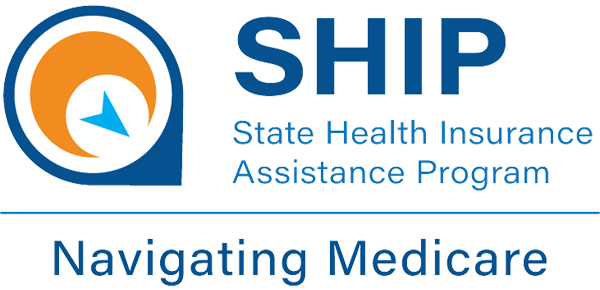 Enero de 2025
Derechos y protecciones de Medicare
62
[Speaker Notes: Notas del presentador 
Vaya a la diapositiva siguiente para ver productos selectos de Medicare.]
Productos de Medicare
Para revisar los productos de Medicare mencionados en esta tabla y otros productos útiles, visite Medicare.gov/publications y busque por palabra clave o número de producto.
Para pedir varias copias (solo socios), visite Productordering.cms.hhs.gov. Debe registrar a su organización.
Enero de 2025
Derechos y protecciones de Medicare
63
Acrónimos
ALJ Juez de Derecho Administrativo 
BFCC-QIO Organización para mejora de la calidad-Cuidado centrado en beneficiarios y familias 
CAH Hospital de acceso crítico
CBP Programa de Licitaciones Competitivas
CHIP Programa de Seguro Médico para Niños 
CMS Centros de Servicios de Medicare y Medicaid
CORF Institución para rehabilitación integral de pacientes ambulatorios 
DME Equipo médico duradero
ESRD Enfermedad renal en etapa terminal
HHA Agencia de Cuidado de la Salud en el Hogar
HHS Servicios Humanos y de Salud
HIPAA Ley de Portabilidad y Responsabilidad del Seguro Médico
IRE: Entidad de Revisión Independiente 
MA-PD Plan Medicare Advantage con cobertura de medicamentos recetados
MAC Contratista Administrativo de Medicare
MOON Aviso de observación de pacientes ambulatorios de Medicare
MRN Aviso de redeterminación de Medicare
MSN Resumen de Medicare 
NTP Programa de Capacitación Nacional 
OASIS Conjunto de información de evaluación y resultados 
OCR Oficina de Derechos Civiles 
OMHA Oficina de Audiencias y Apelaciones de Medicare 
PDP Plan para Medicamentos Recetados
PHI Información Médica Personal 
QIC Contratista Independiente Calificado
SHIP Programa Estatal de Asistencia sobre Seguros Médicos
SNF Centro de Enfermería Especializada 
TTY Teletipo
Enero de 2025
Derechos y protecciones de Medicare
64
Manténgase conectado
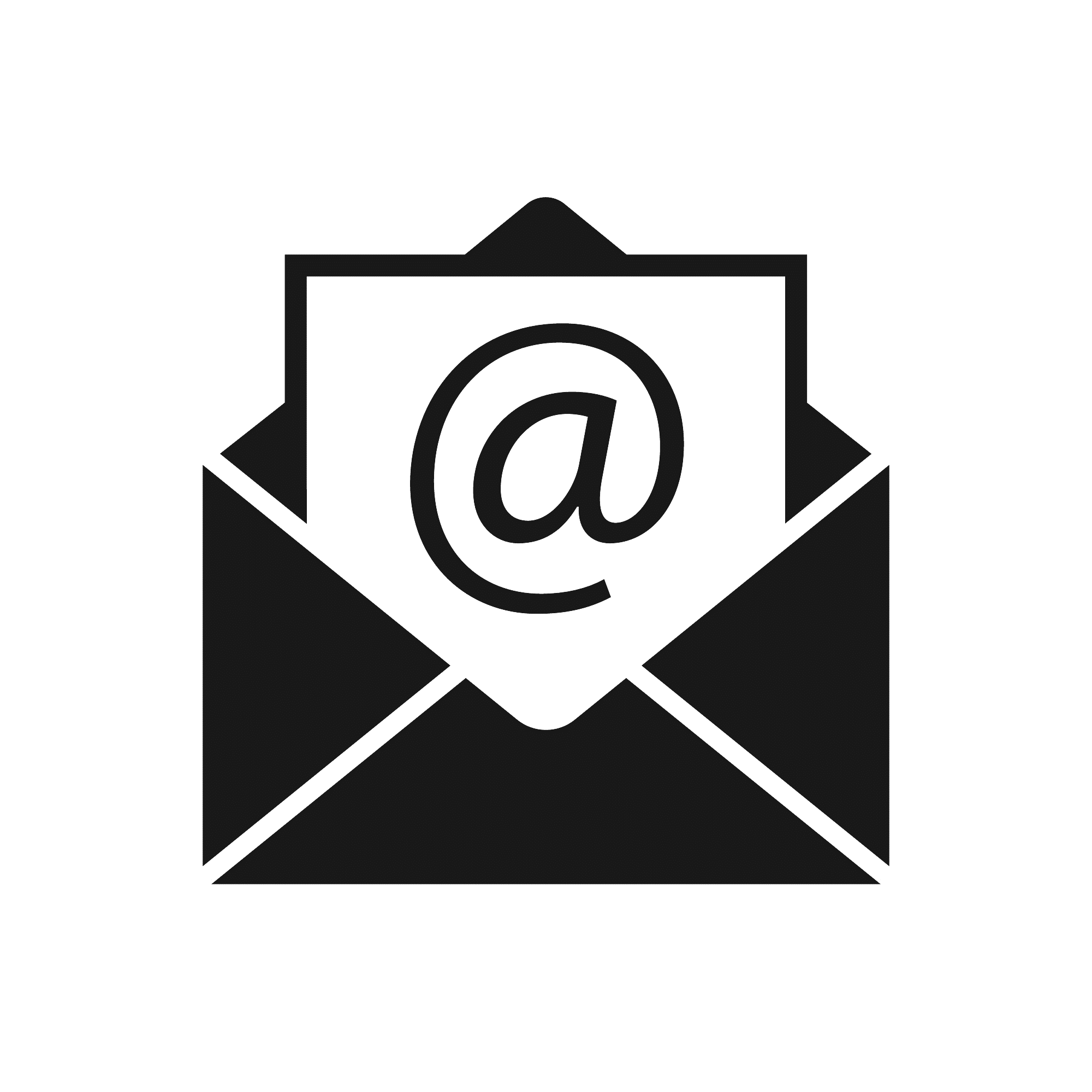 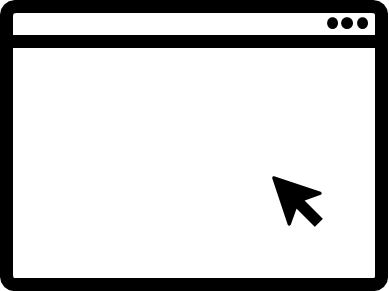 Comuníquese con nosotros en training@cms.hhs.gov.
Para acceder a los materiales de capacitación disponibles, o suscribirse a nuestra lista de correo electrónico, visite
CMSnationaltrainingprogram.cms.gov.
Enero de 2025
Derechos y protecciones de Medicare
65
[Speaker Notes: Notas del presentador
Manténgase conectado. Visite CMSnationaltrainingprogram.cms.gov para acceder a los materiales de capacitación de NTP y suscribirse a nuestra lista de correo electrónico. Comuníquese con nosotros en training@cms.hhs.gov.]